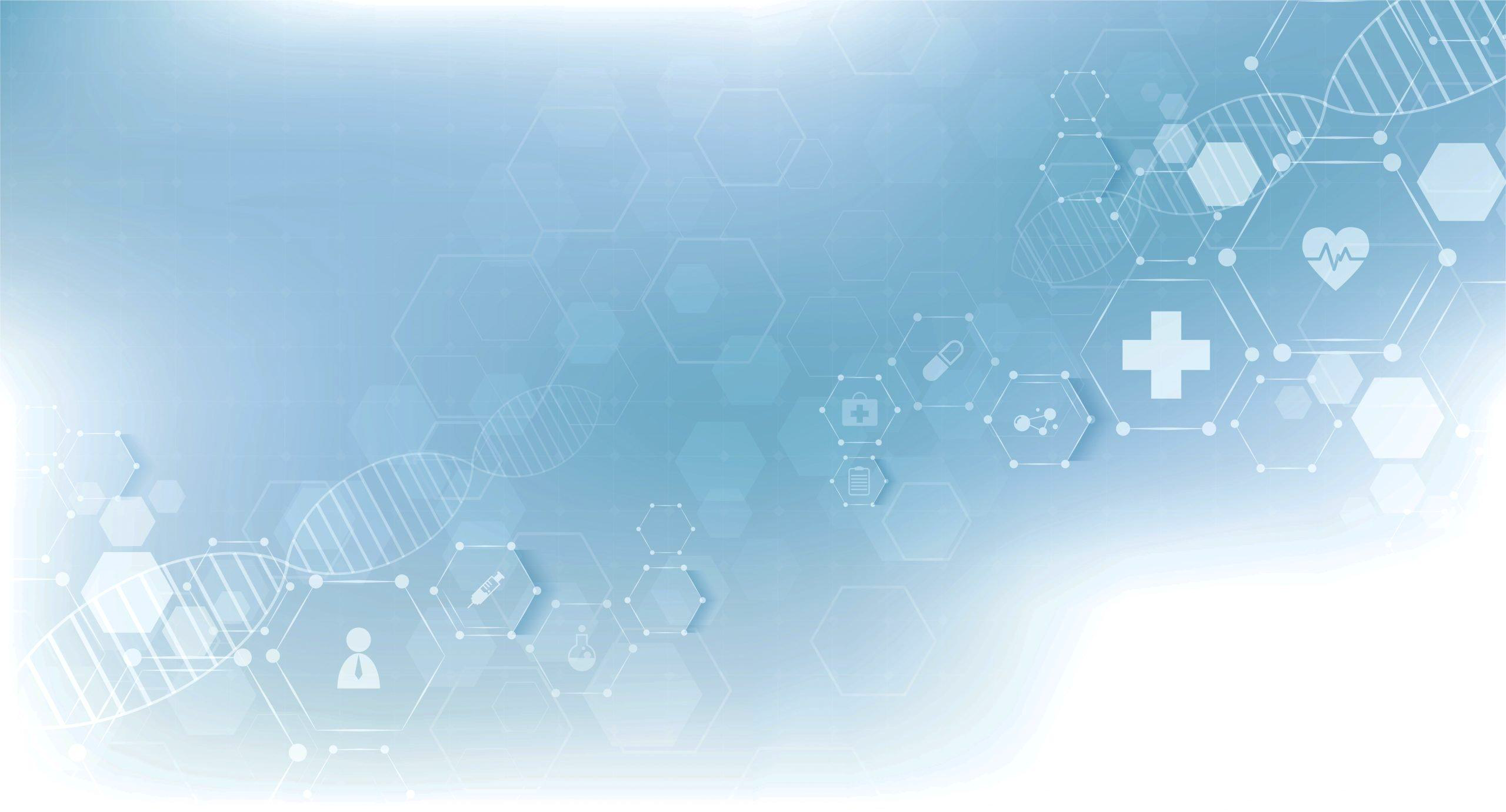 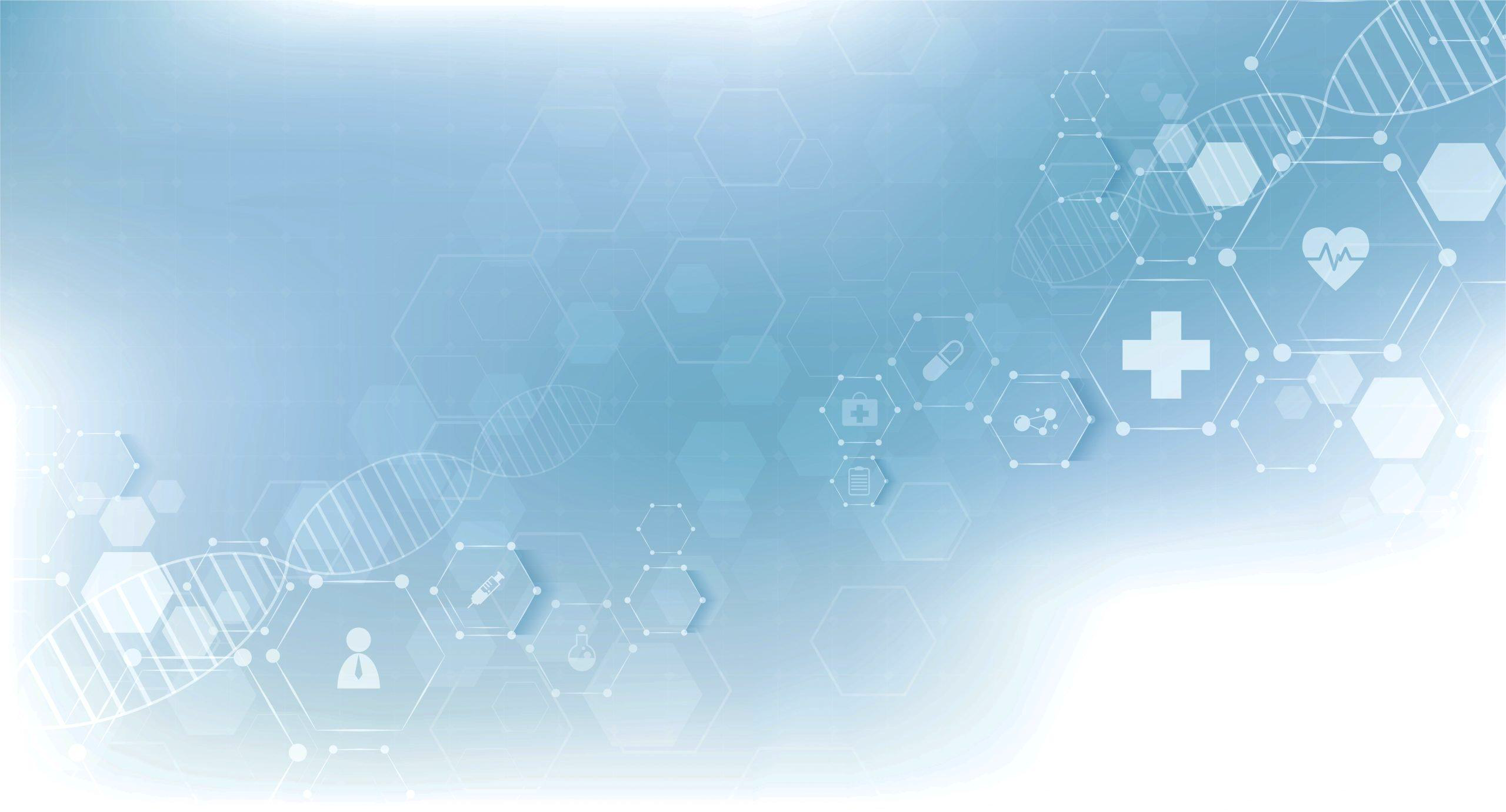 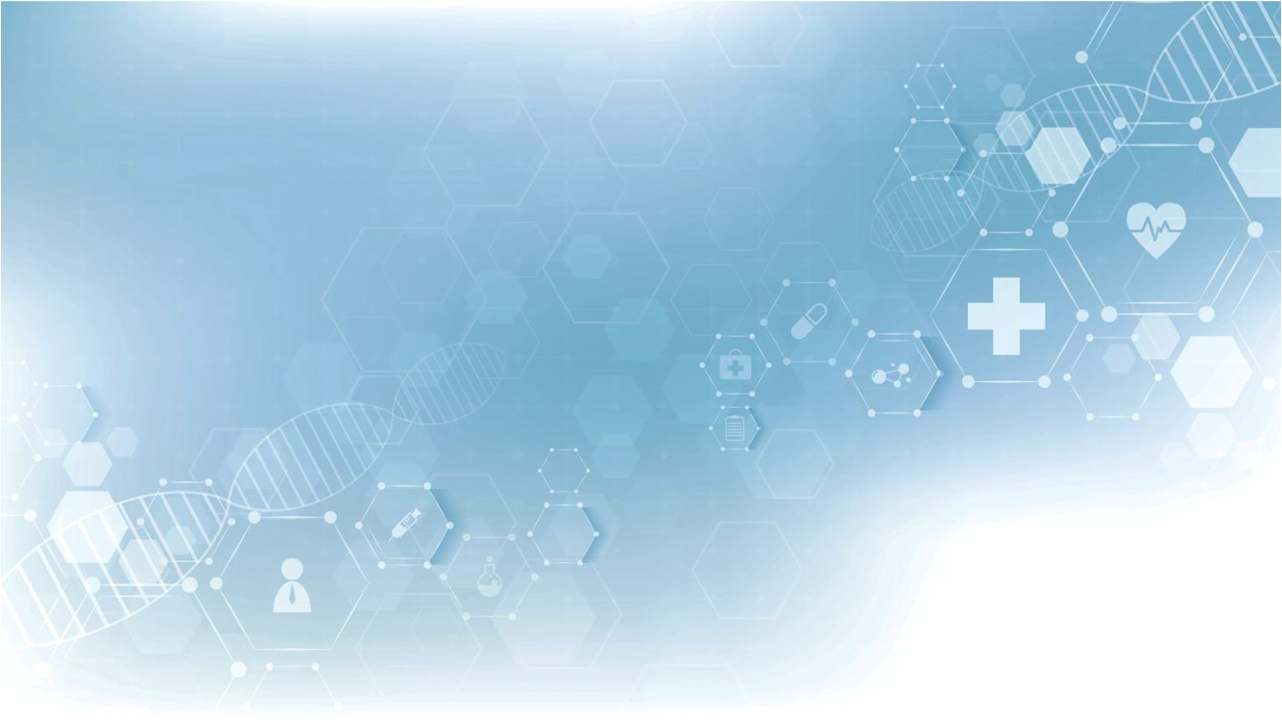 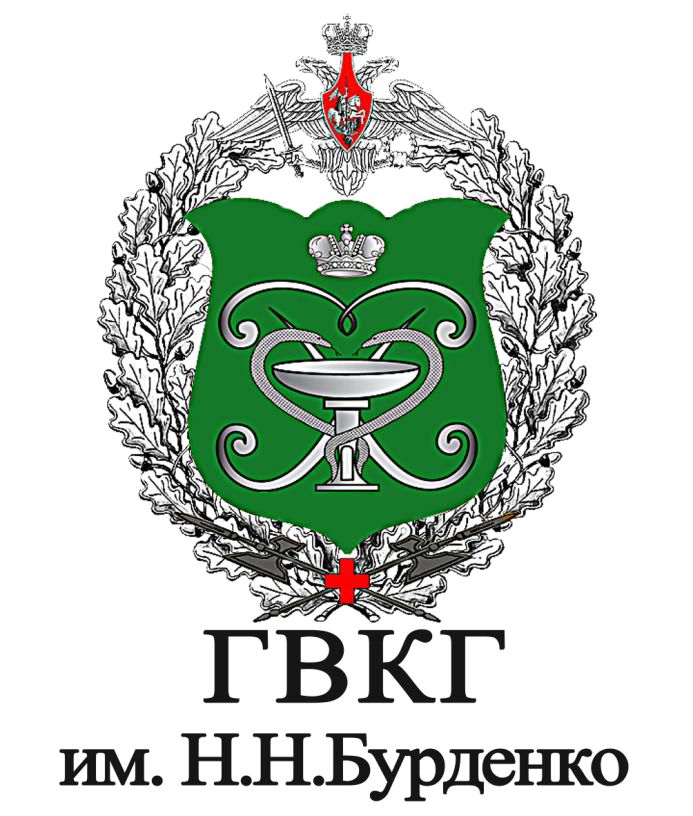 Опыт по созданию оптимальных условий хранения и 
транспортировки лекарственных препаратов и 
медицинских изделий в современных условиях
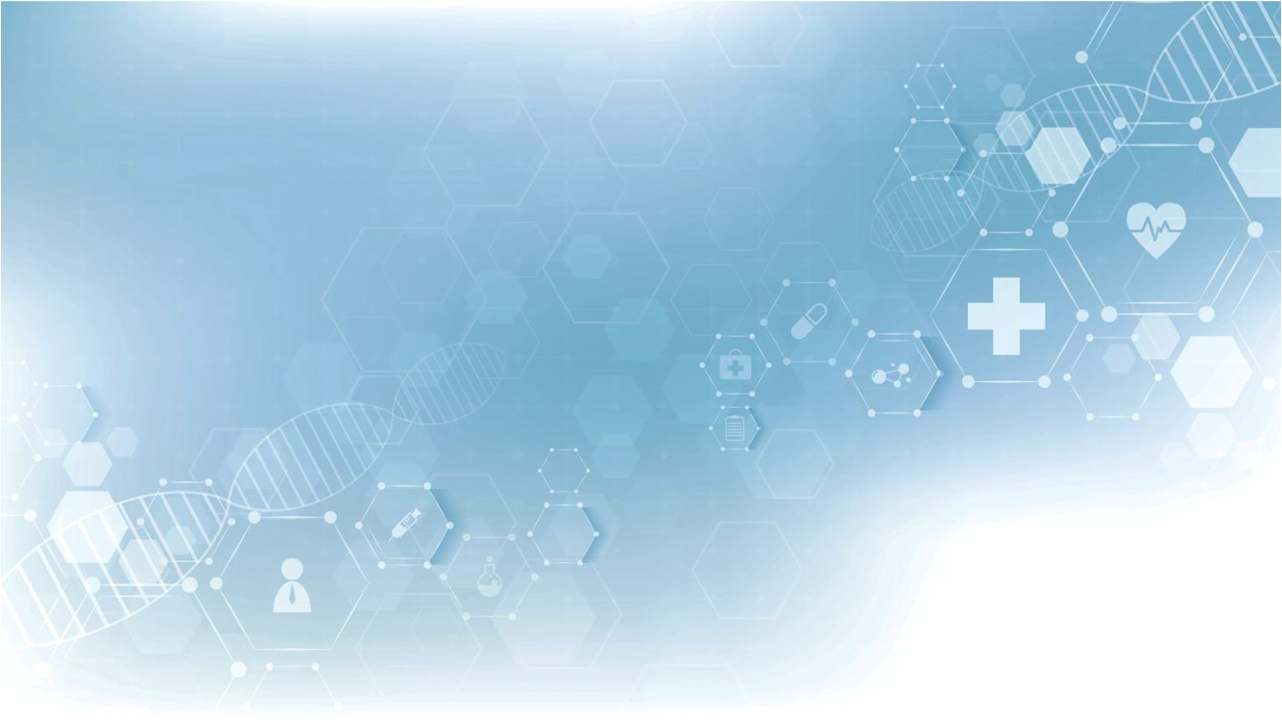 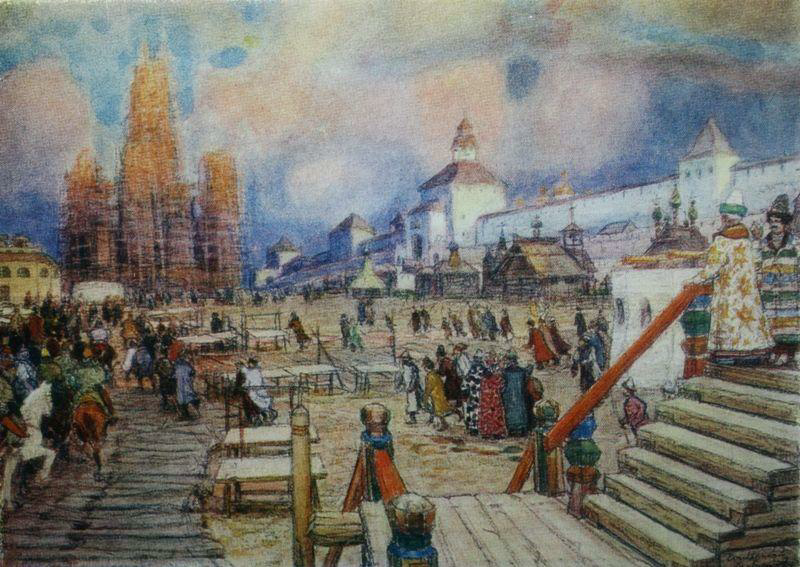 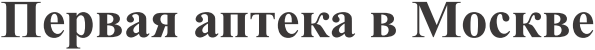 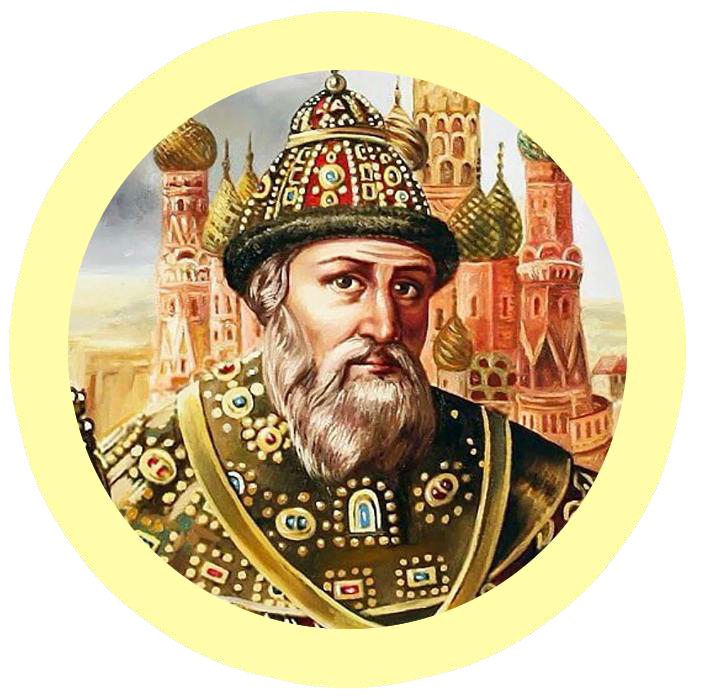 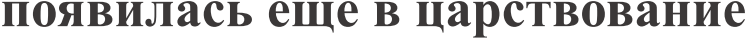 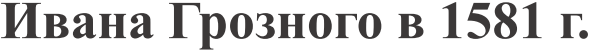 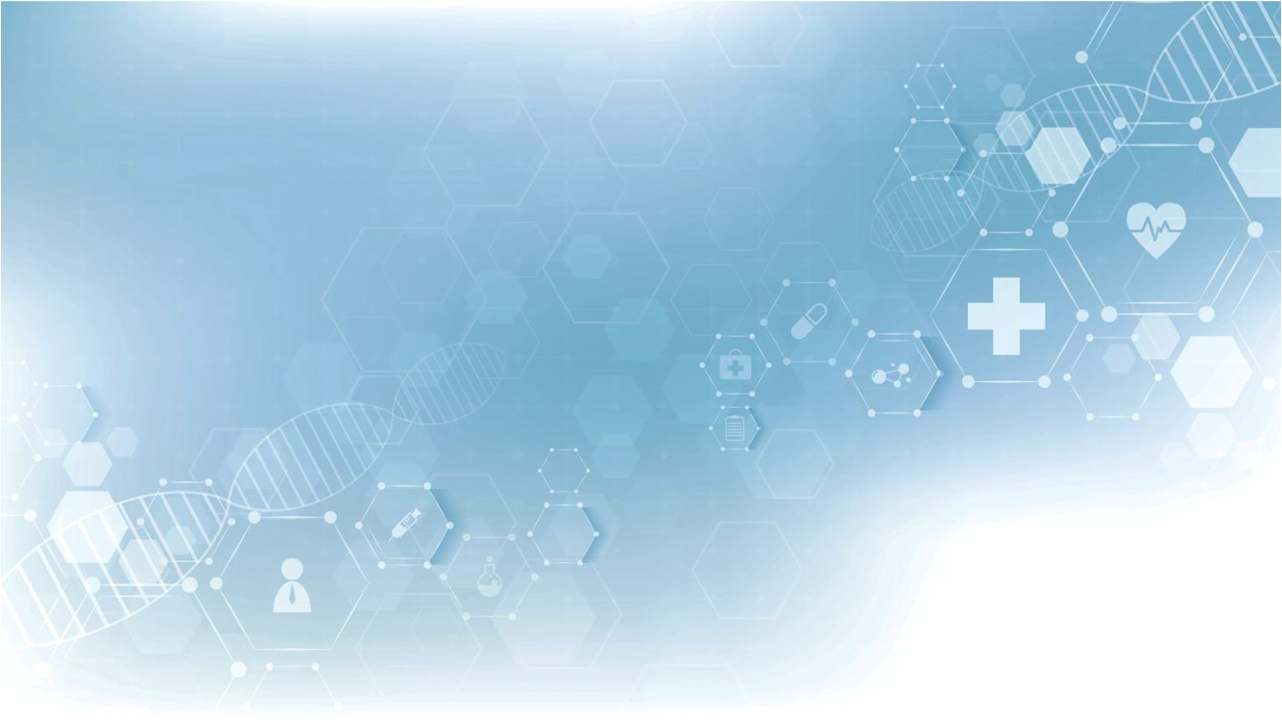 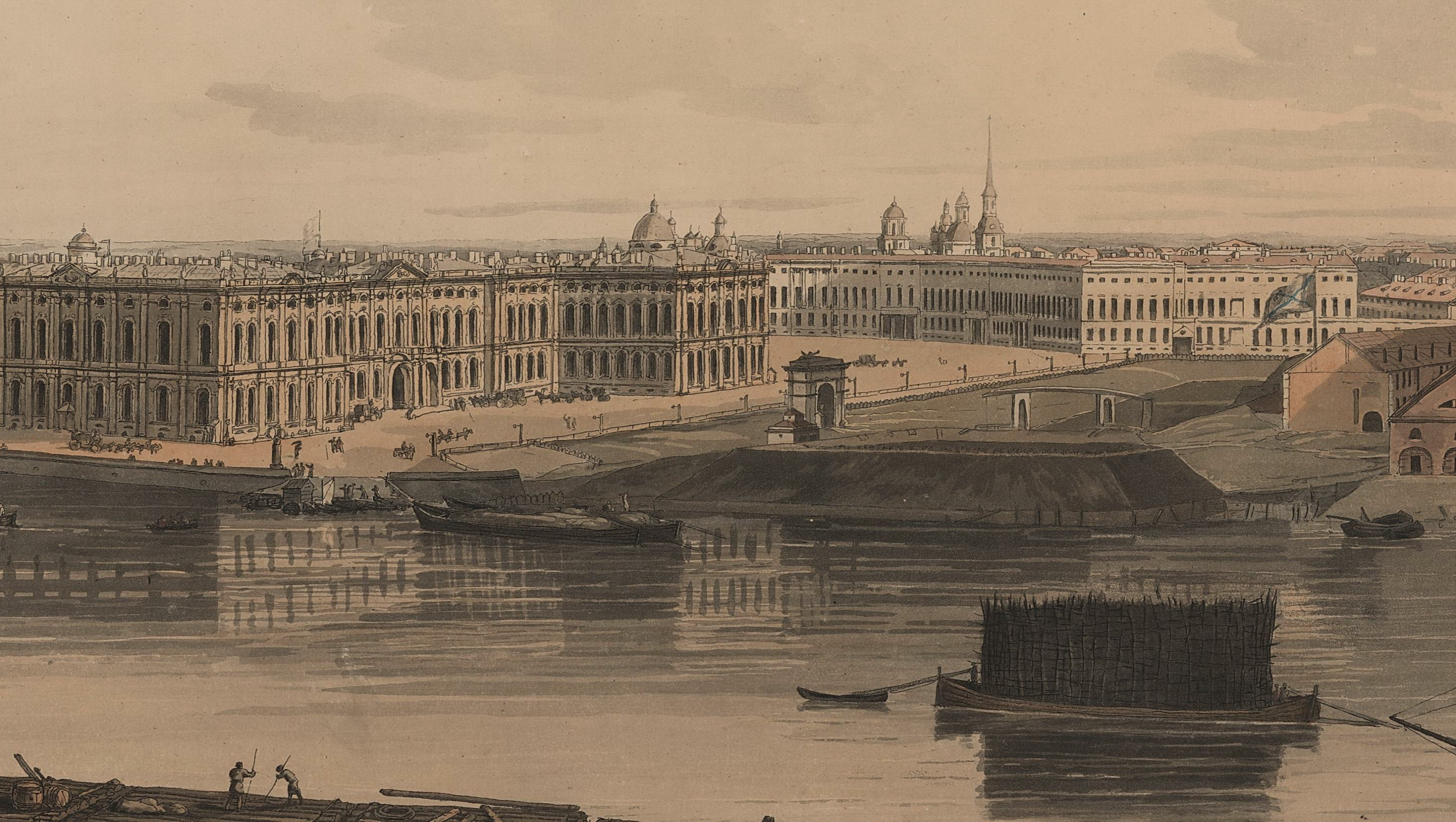 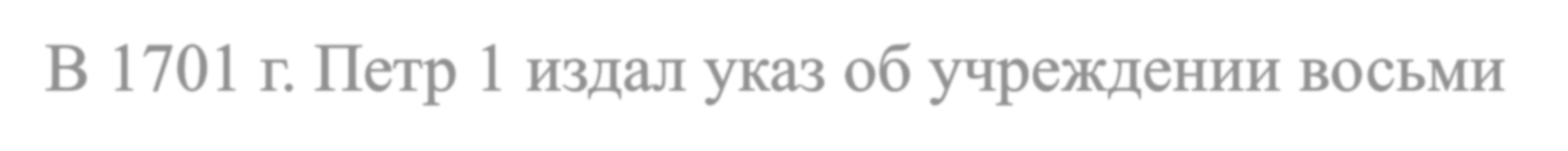 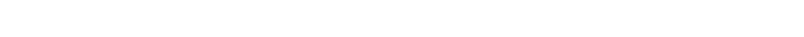 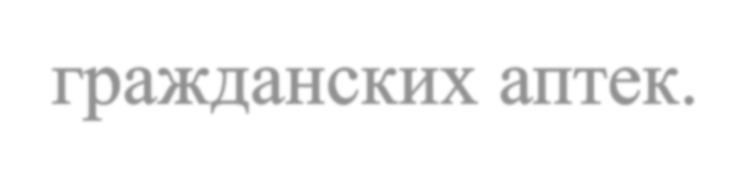 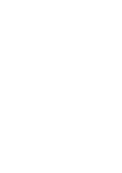 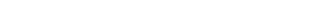 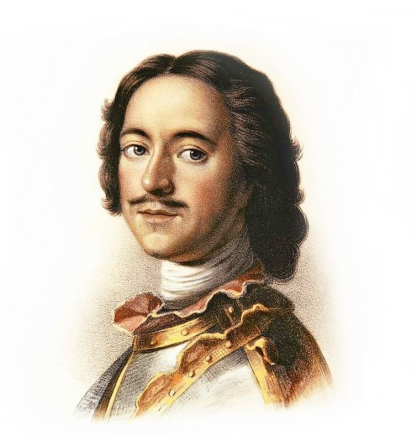 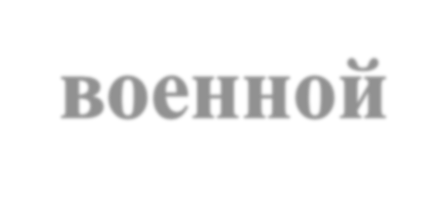 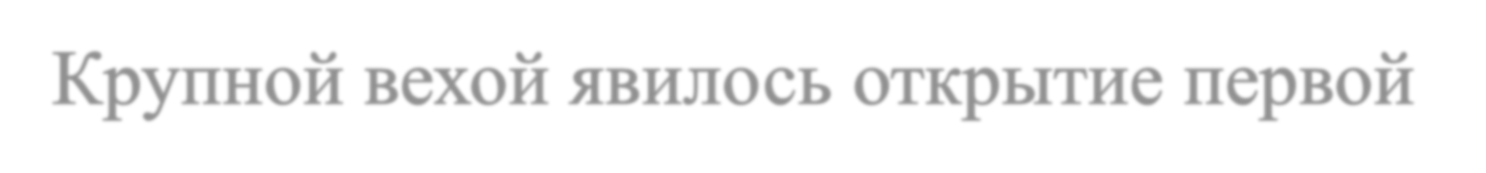 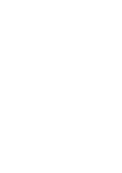 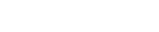 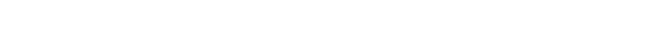 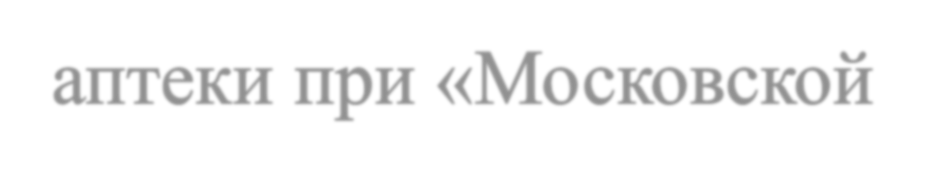 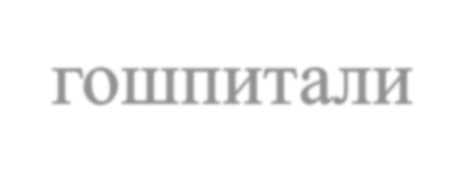 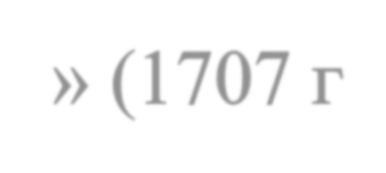 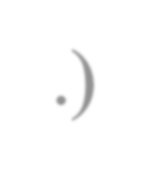 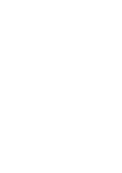 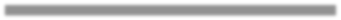 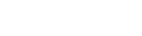 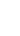 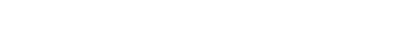 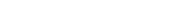 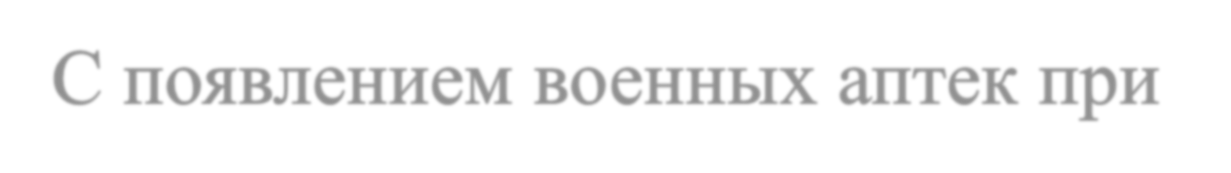 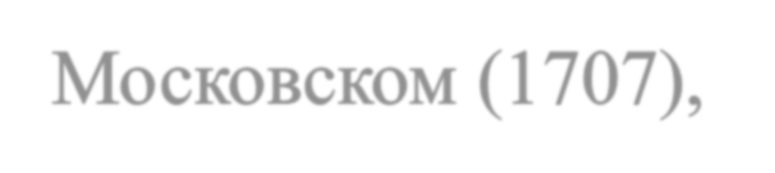 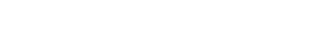 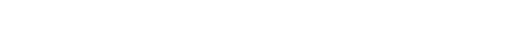 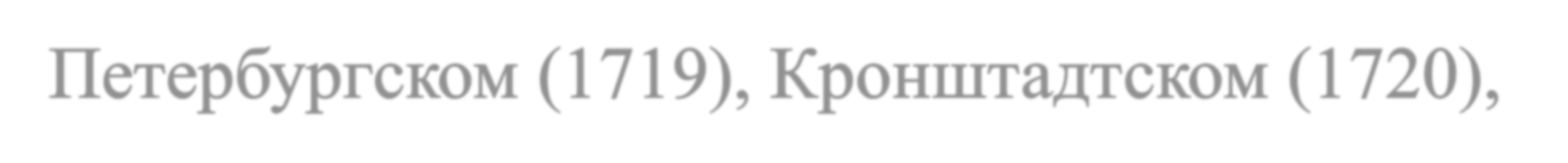 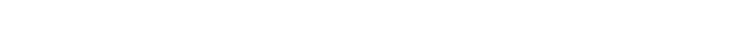 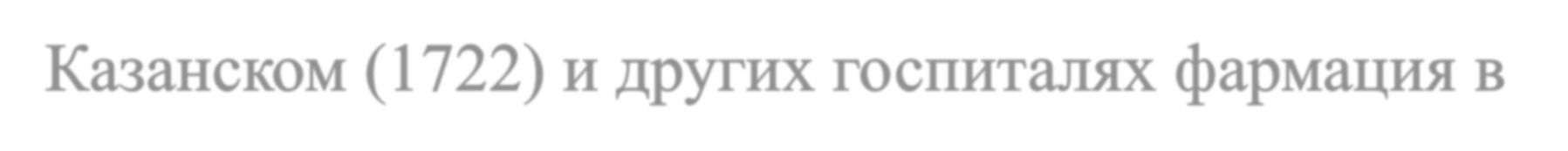 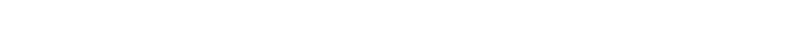 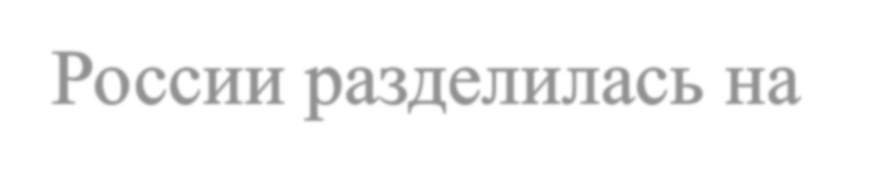 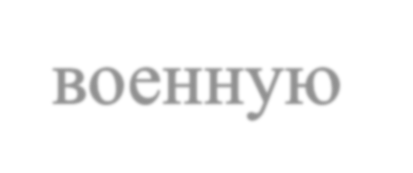 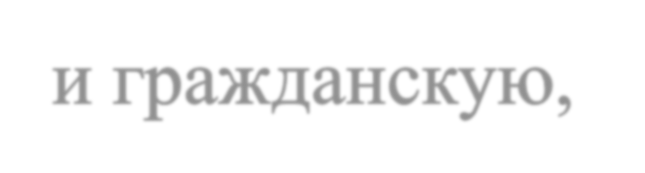 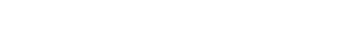 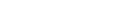 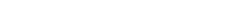 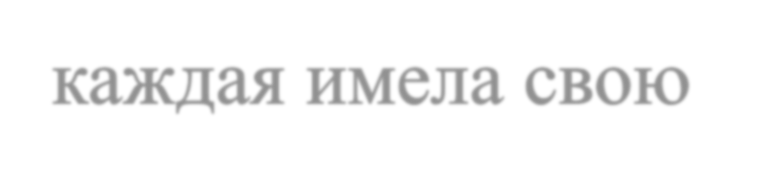 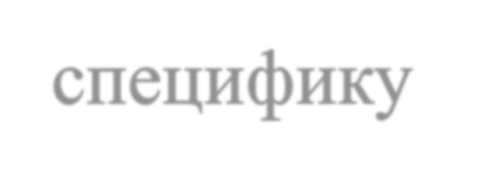 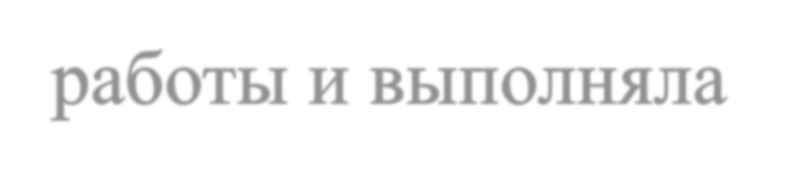 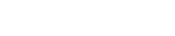 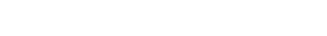 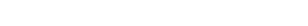 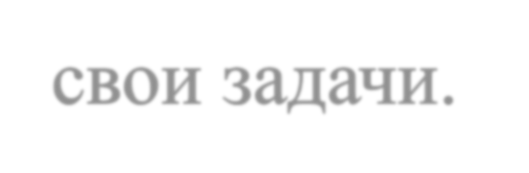 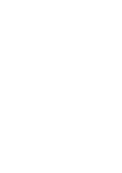 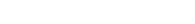 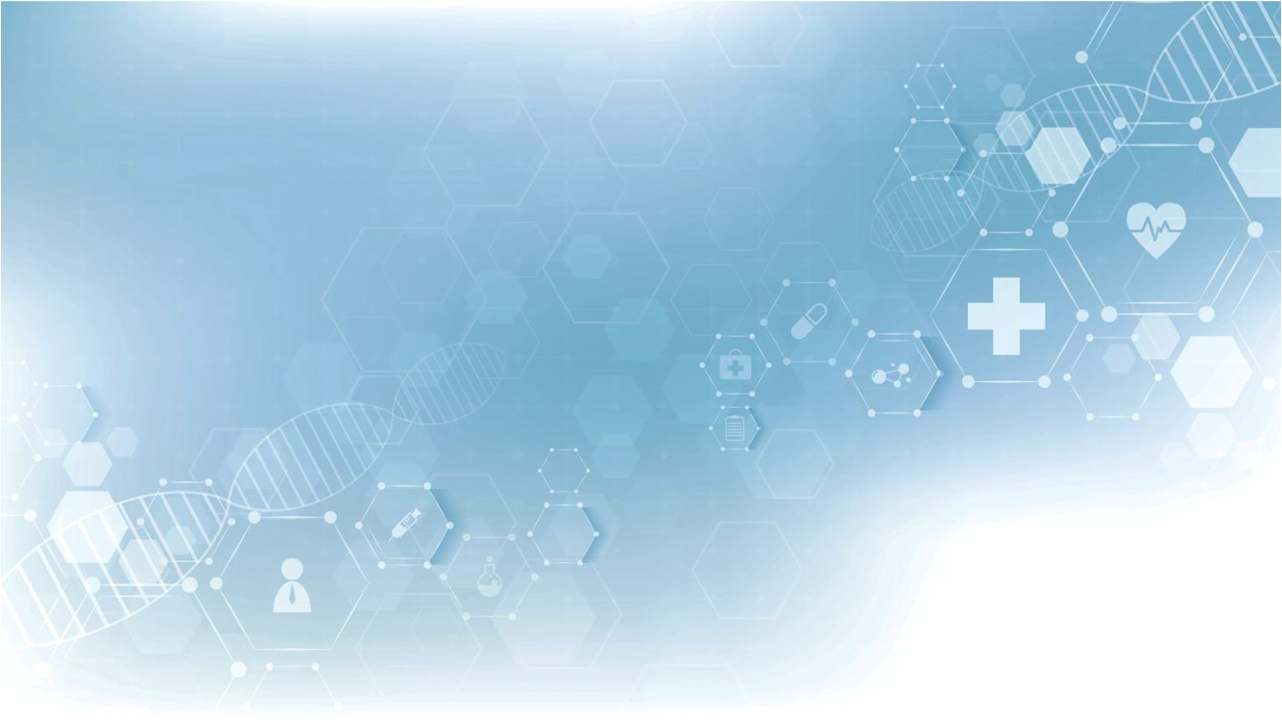 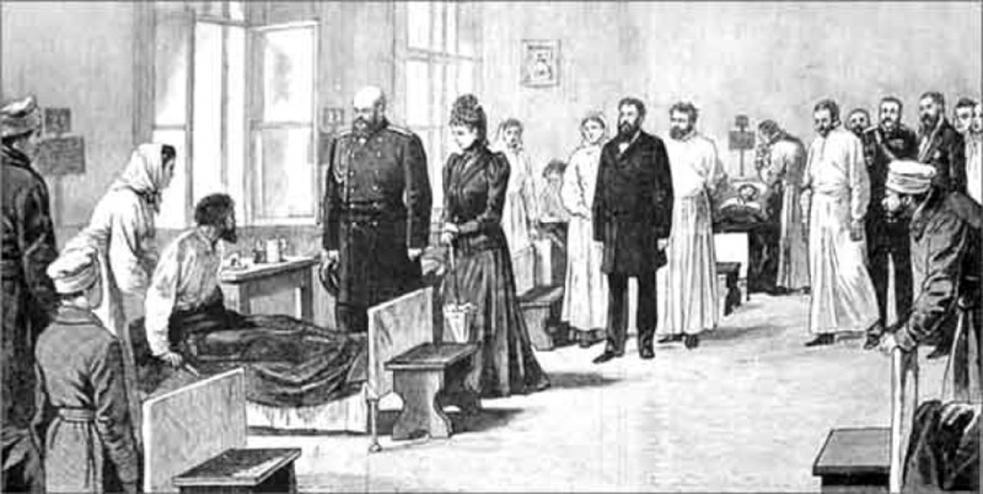 В XIX веке коллектив 
госпитальной аптеки участвовал 
в ликвидации нескольких 
эпидемий холеры.
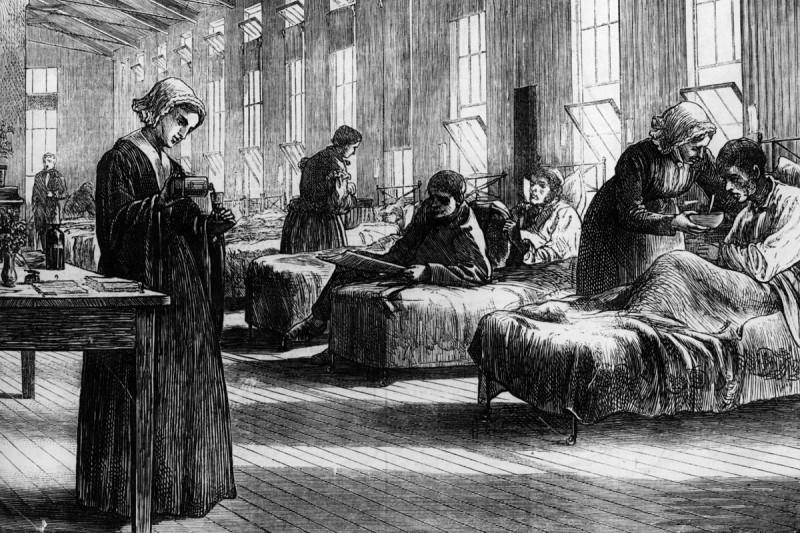 Для этих целей готовилось огромное 
количество солевых растворов,
растворов глюкозы, хлорной извести и др.
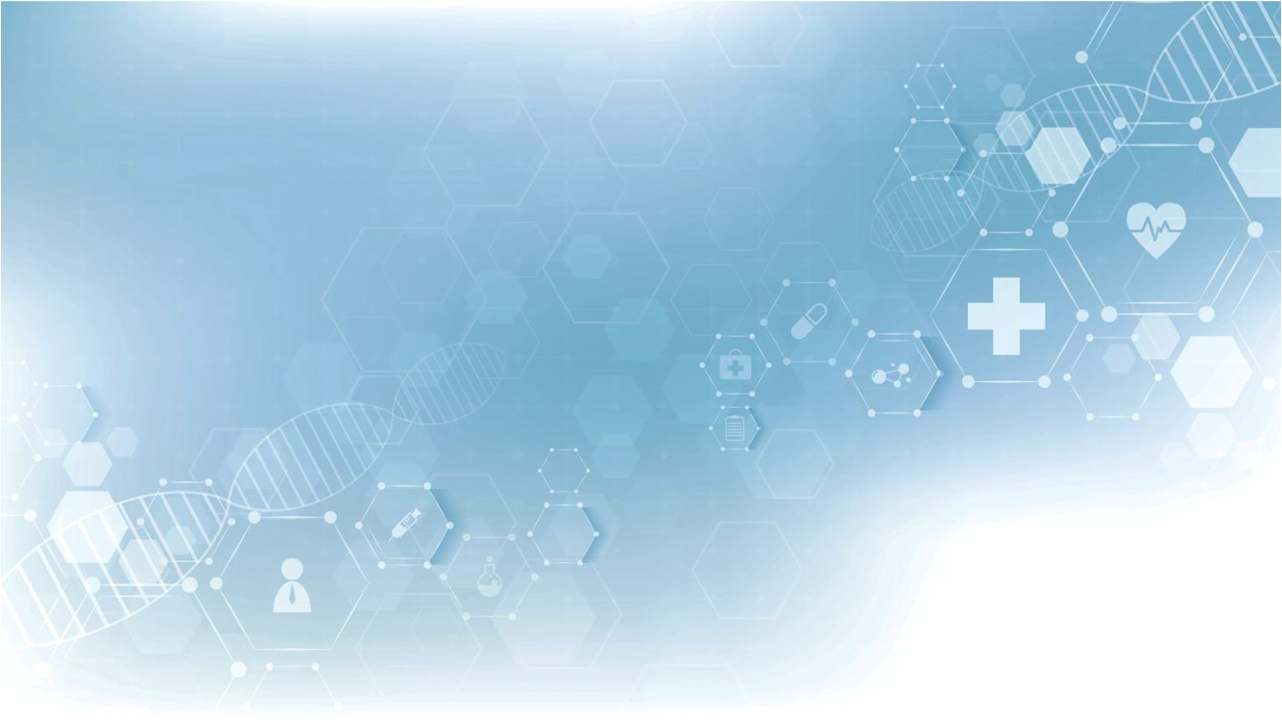 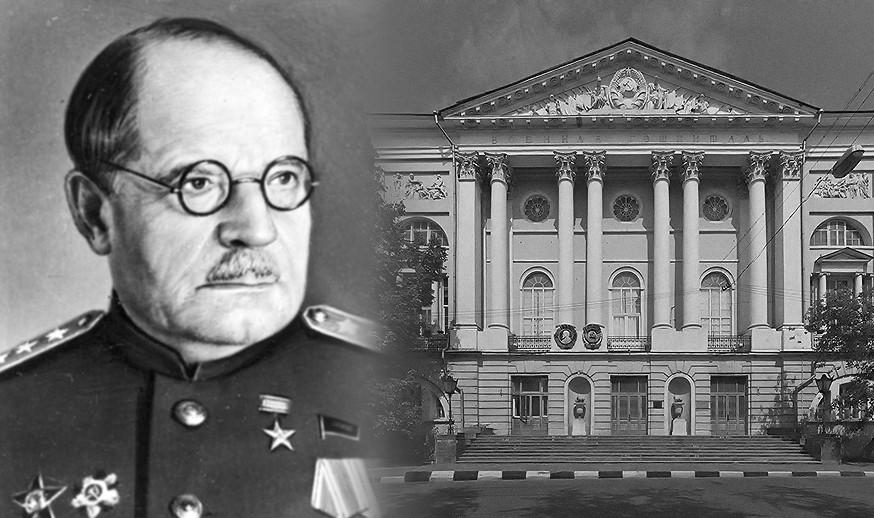 В 1946 году госпиталю было 
присвоено имя
выдающегося ученого, 
академика, главного хирурга 
Красной Армии
с 1937 по 1946 гг.,  
генерала –полковника 
медицинской службы  
Николая Ниловича 
Бурденко.
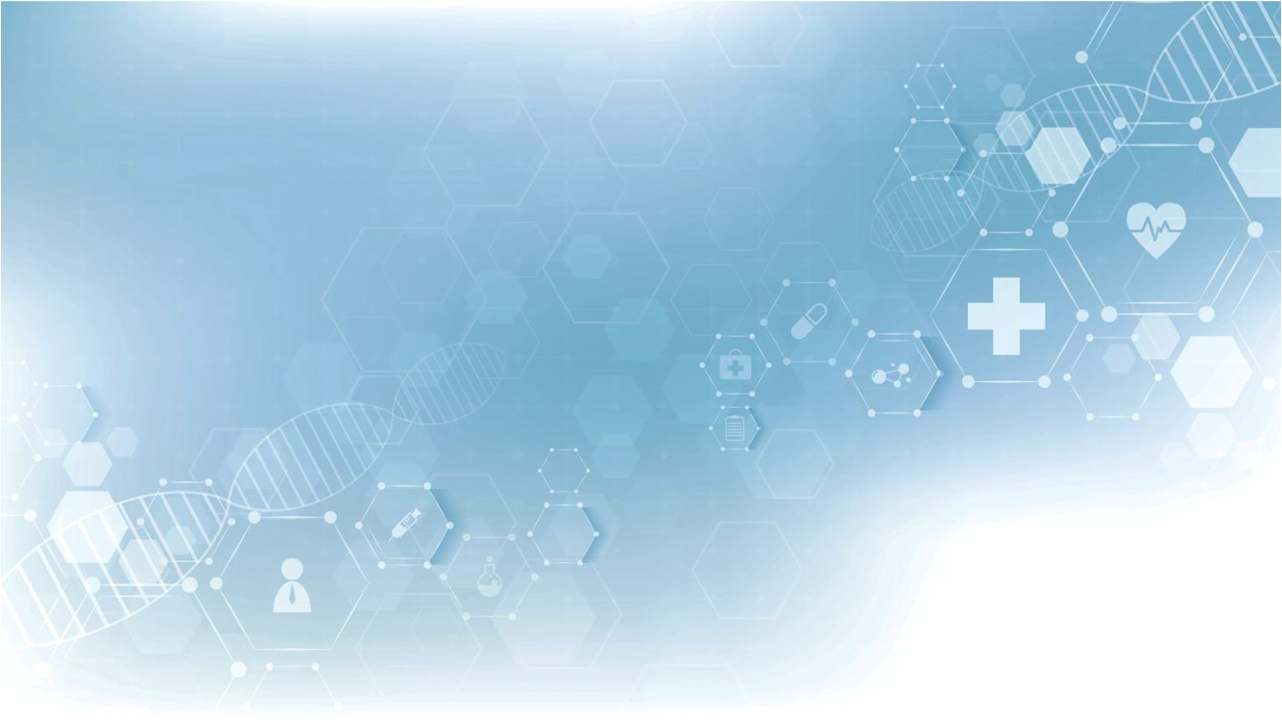 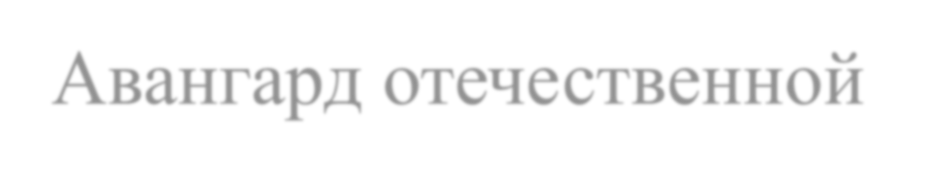 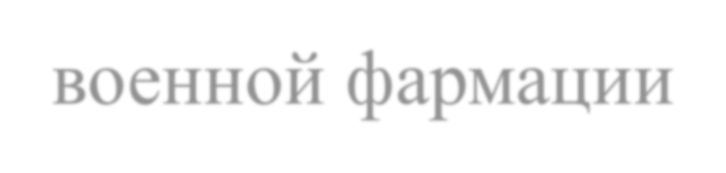 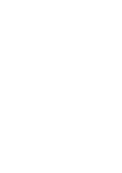 Авангард отечественной военной фармации
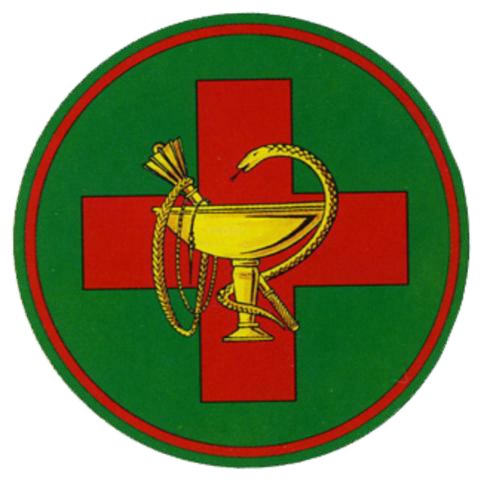 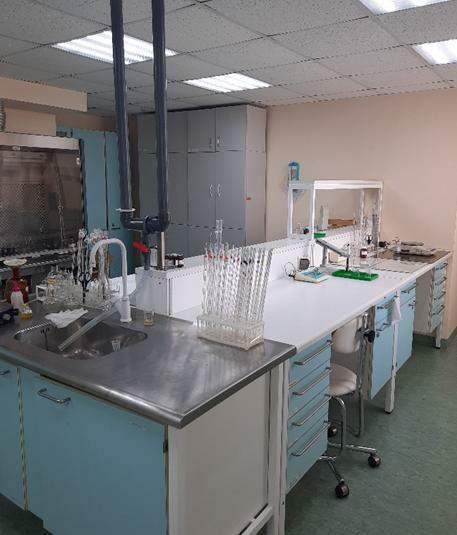 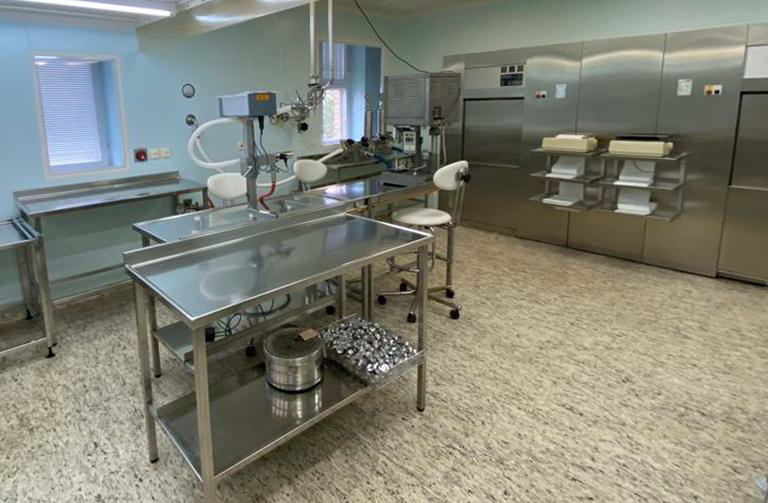 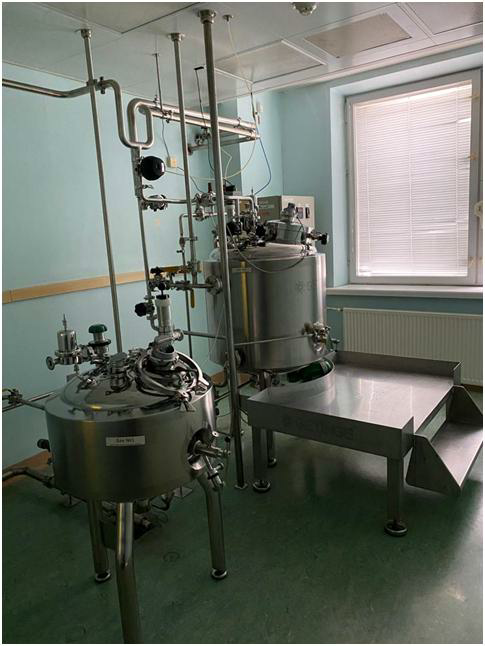 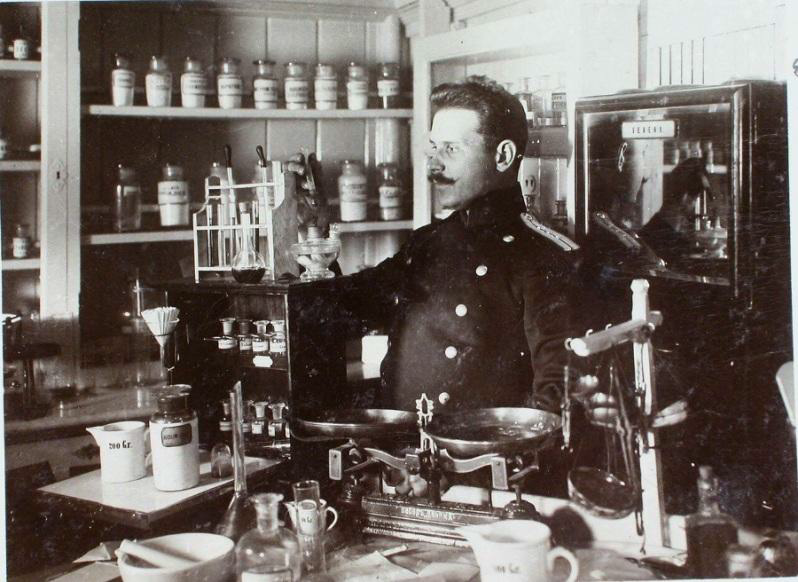 История аптеки Главного военного 
клинического госпиталя им. Н.Н. 
Бурденко неотделима от истории военной 
фармации и фармацевтической науки 
нашей страны.
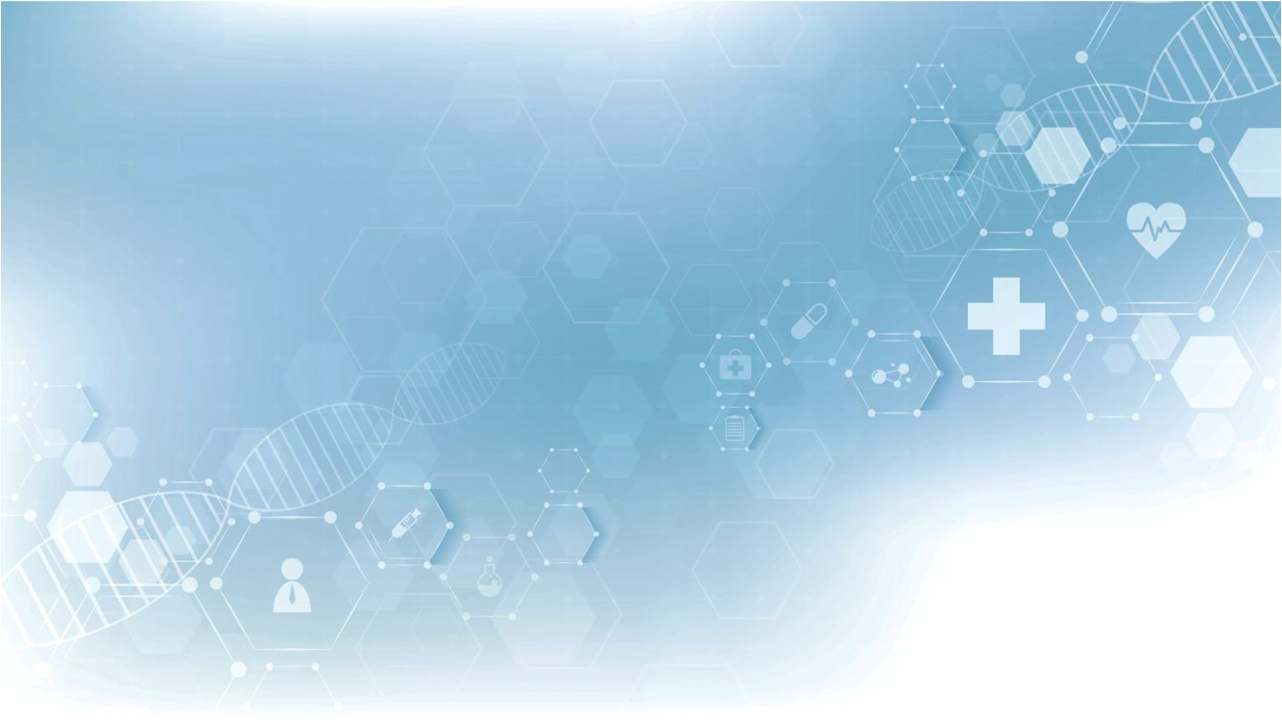 В каждом помещении приемки, хранения и отпуска ЛП и МИ поддерживаются определенные 
температура, влажность и воздухообмен и ведется «Карта учета температуры и влажности».
Числа месяца
Температура в градусах, 0С 	Подпись проводившего замер
Время замера 
900 - 1000
Время замера
1500 - 1600 	№ 1   /    № 2
1 	  	  	/
2 	  	  	/
….. 	  	  	/
31 	  	  	/
В 	холодильниках 	(камерах, 	шкафах) 	установлена 	температура, 	соответствующая 
температурному режиму хранения находящихся в них ЛП. Показания термометров регистрируются 
в специальной Карте мониторинга температуры, которая заполняется отдельно на каждую единицу 
холодильного оборудования по форме:
Дата 	Температура на полках в холодильнике,°С
№1 	№2 	№3 	№4 	№5 	№6 	№7 	№8 	№9 	№10 	Подпись 
ответственного
9-00
9-00
9-00
9-00
9-00
9-00
9-00
9-00
9-00
Время 	 9-00
10-00  /   15-00
10-00 / 15-00
10-00 / 15-00
10-00 / 15-00
10-00 / 15-00
10-00 / 15-00
10-00 / 15-00
10-00 / 15-00
10-00 / 15-00
10-00 / 15-00
16-00
16-00
16-00
16-00
16-00
16-00
16-00
16-00
16-00
16-00
1
2
…..
31
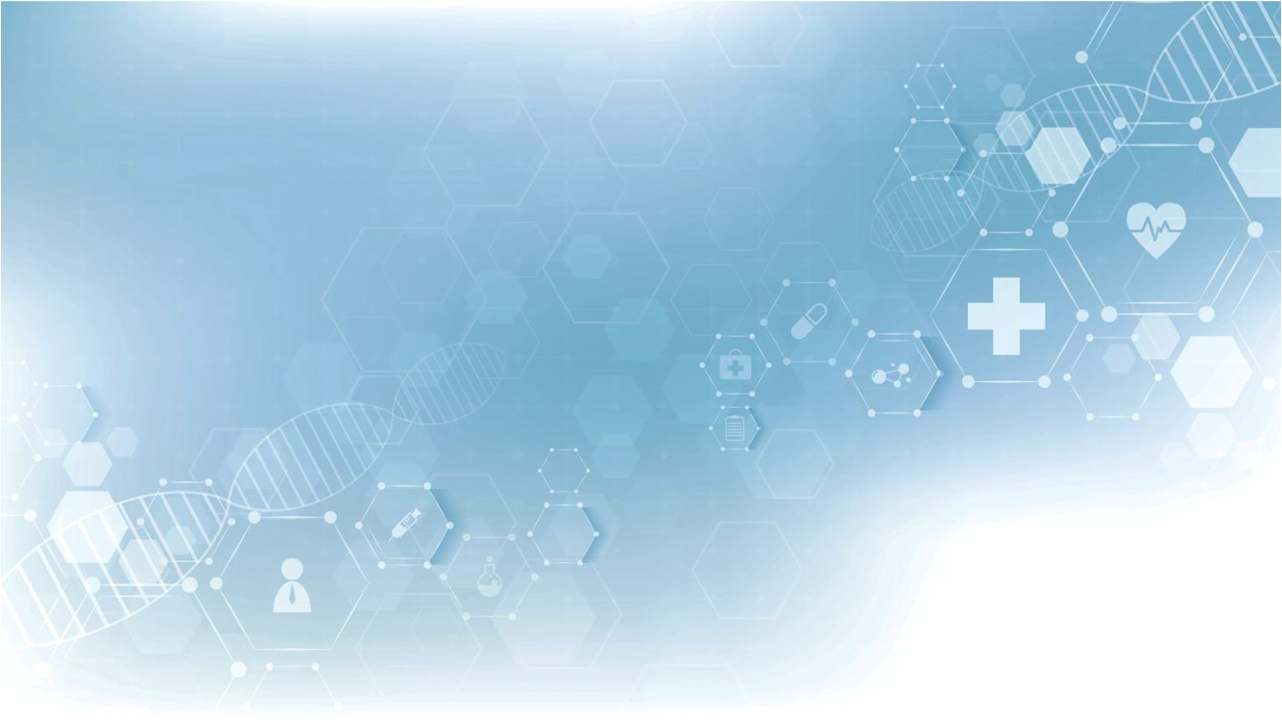 Система непрерывного мониторинга
Приказ Минздрава РФ от 31 августа 2016 г. № 646н «Об утверждении правил надлежащей 
практики хранения и перевозки лекарственных препаратов для медицинского применения»
Внедрение системы непрерывного мониторинга температуры и влажности хранения, 
включающей в себя комплекс мероприятий и оборудования для создания и поддержания 
необходимых условий.
Картирование всех помещений хранения, включая холодильные камеры и холодильники
Установка оборудования Системы непрерывного мониторинга
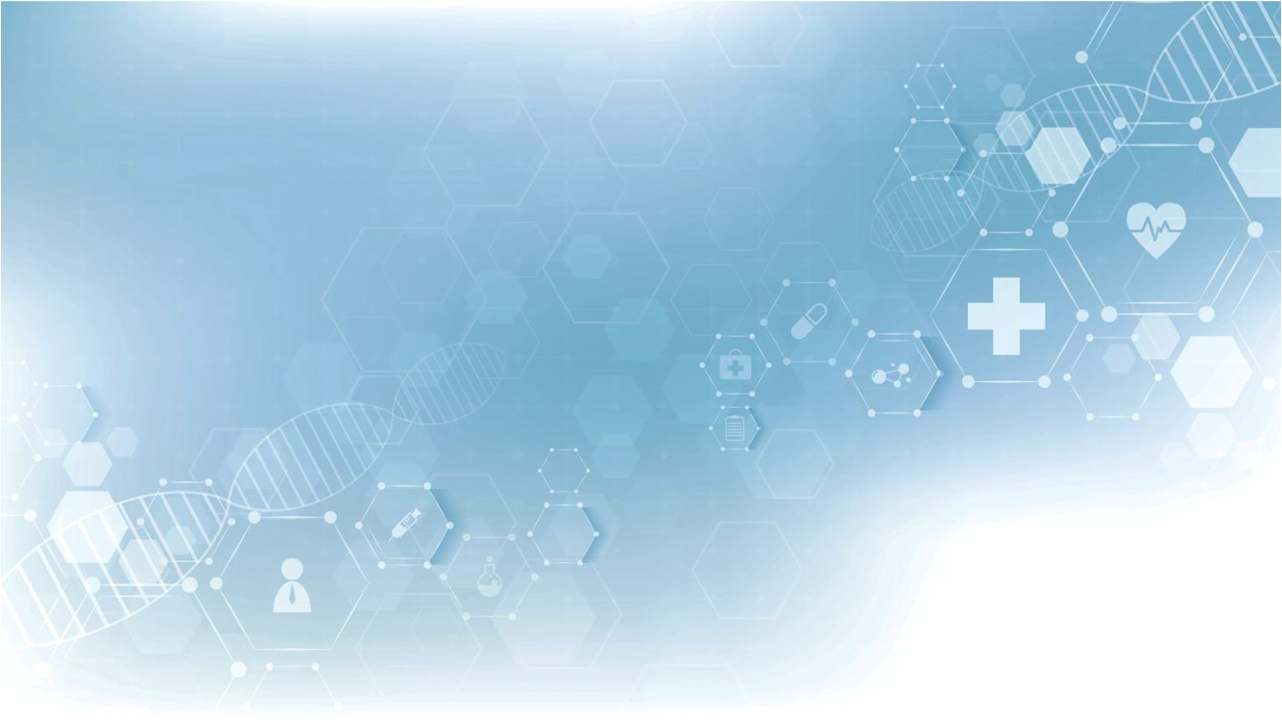 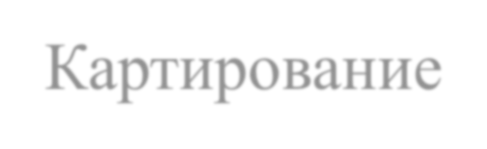 Картирование - это документально подтвержденное измерение температуры и/или 
распределение относительной влажности на территории помещений для производства и хранения 
лекарственных средств, в том числе выявление горячих и холодных точек.
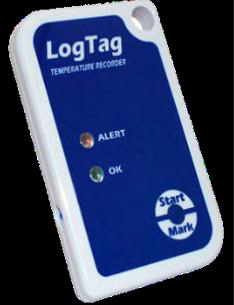 Температурное картирование позволило выявить:
- однородность распределения воздушных масс и найти зоны с наиболее
благоприятными 	условиями 	для 	хранения 	лекарственных 	средств 
медицинского назначения;
- холодные и горячие зоны – места с ярко выраженными свойствами 
температуры в большую или меньшую сторону;
- места, где температура меняется чаще, чем в других местах – так 
называемые зоны риска из-за влияния внешних факторов;
- удовлетворяет ли температура и влажность в помещении, требованиям 
Датчик 	к хранению лекарственных средств медицинского назначения.
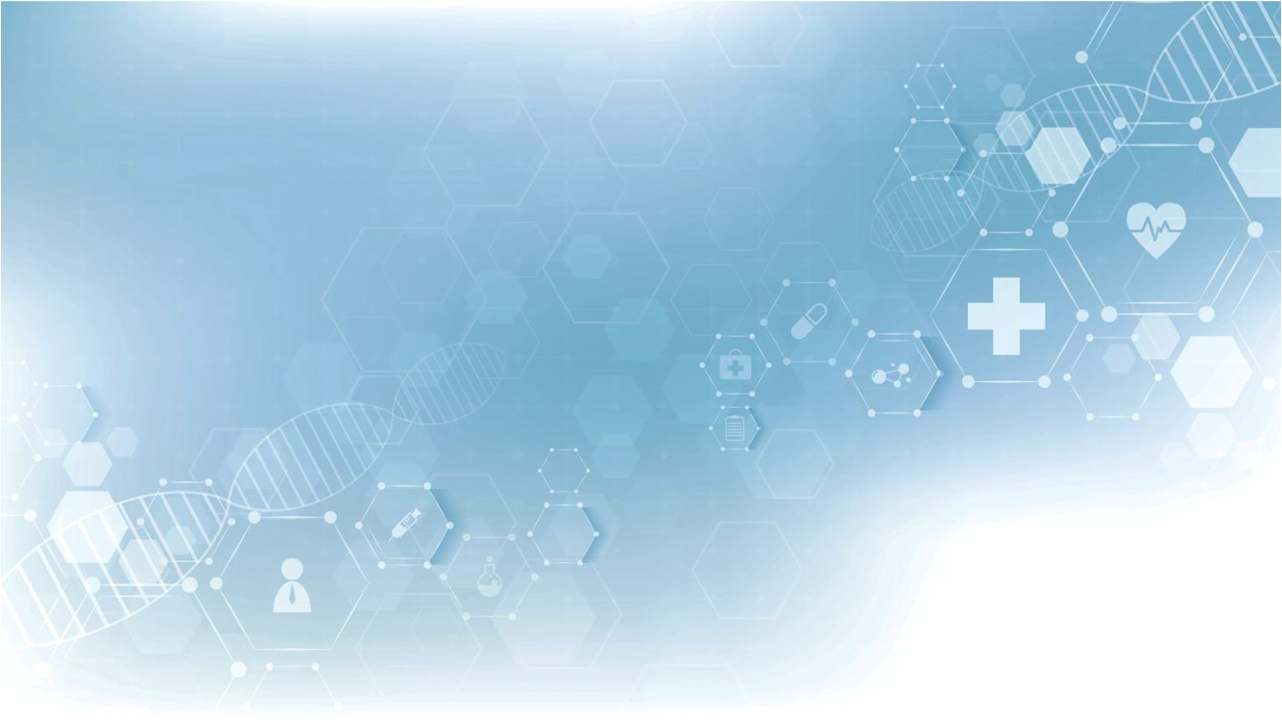 Температурное картирование проводилось в каждом помещении, в объёме предполагаемого 
хранения лекарственных препаратов для определения температурных отклонений, влияющих на 
исследуемый объём хранения во время проведения исследования с тем, чтобы можно было 
предпринять корректирующие действия, а также выработать рекомендации по размещению 
элементов для мониторинга температуры в исследуемом помещении.
Результаты, полученные по завершению температурного картирования, определили места 
установки регистраторов для «Системы непрерывного мониторинга температуры и влажности» в 
отделе (расходного медицинского имущества)
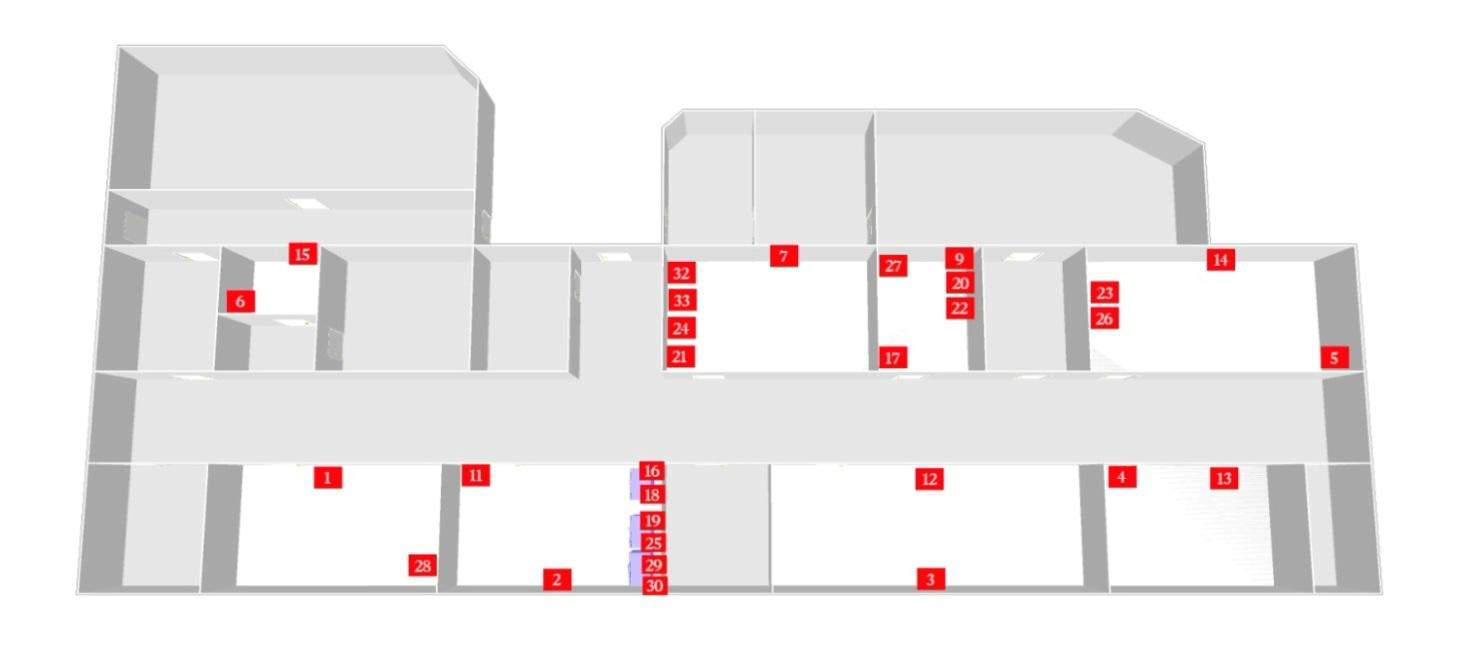 Схема размещения регистраторов в отделе (расходного медицинского имущества)
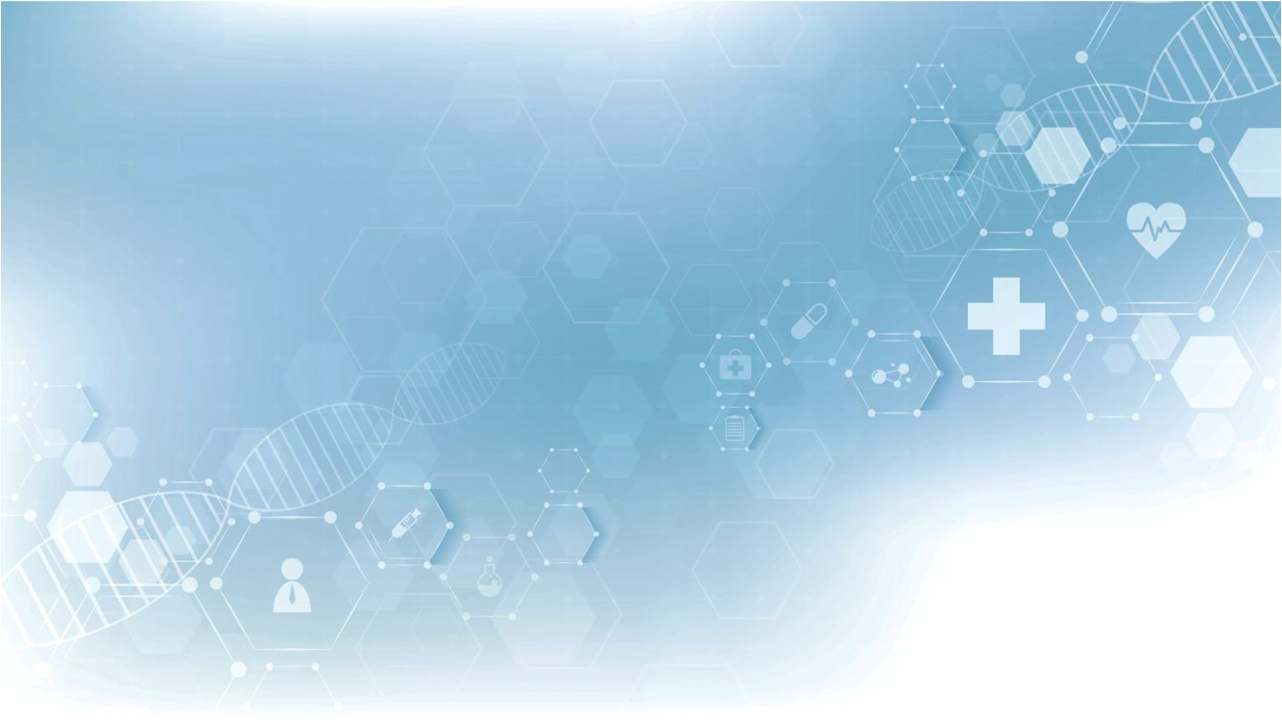 На основании проведенных исследований было установлено оборудование Системы 
непрерывного мониторинга, которое включает в себя:
-	сплит-системы, круглогодично поддерживающие заданную температуру;
-	увлажнители воздуха;
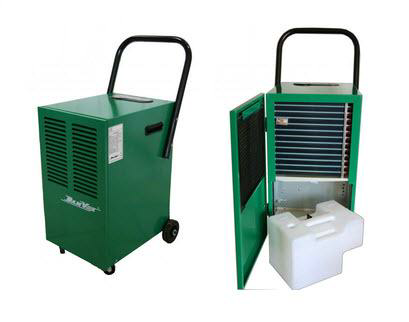 Осушители и увлажнители воздуха могут быть использованы в 
любых зонах хранения необходимым по данным мониторинга
-	осушители воздуха;
-	регистраторы температуры и влажности; 
-	ПК для считывания и архивирования данных.
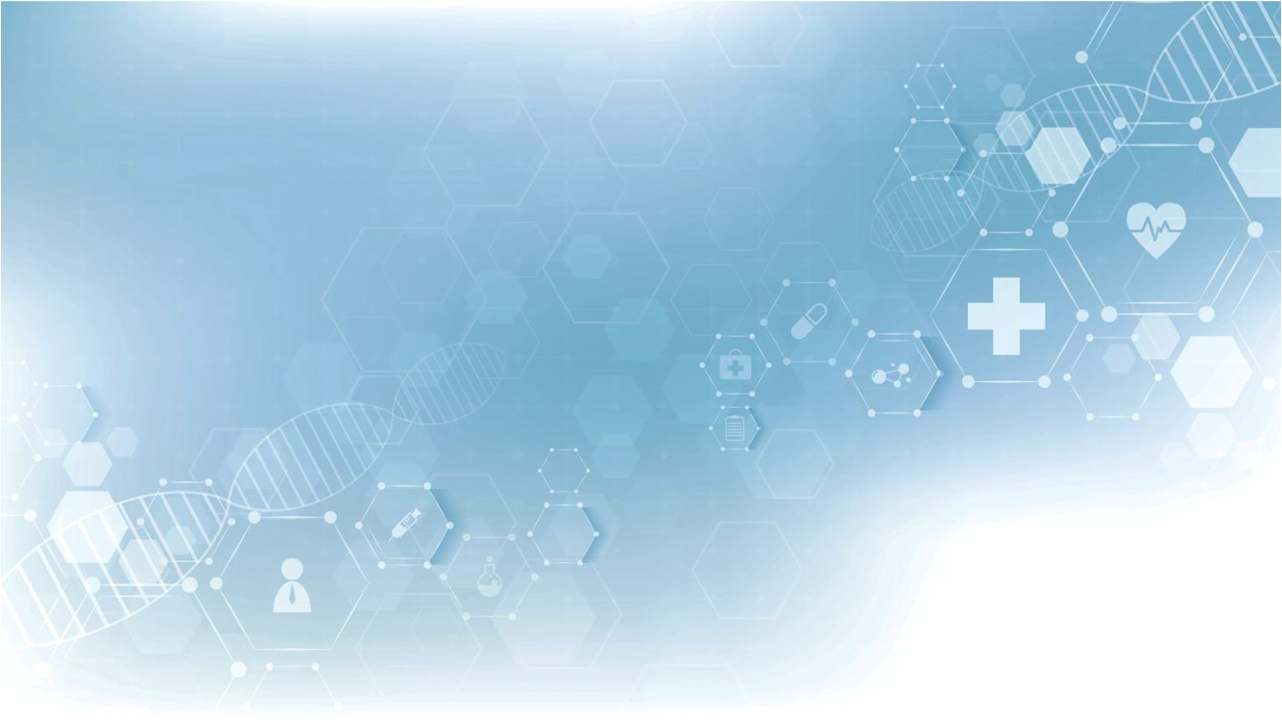 Данная операция повторяется ежеминутно 24 часа в сутки 7 дней в неделю
В электронную базу компьютера так же автоматически поступают данные круглосуточного 
мониторинга температуры и относительной влажности воздуха всех подключенных помещений, 
что позволяет отслеживать в режиме онлайн и получать данные хранения ЛП и ИЛП за любой 
период времени и в любом режиме параметров и принятия корректирующих мер в случае 
отклонения от норм хранения, а, следовательно, стало возможно в режиме 24/7 отслеживание 
температурного режима и влажности в холодильных камерах, в комнатах хранения и в 
холодильниках.
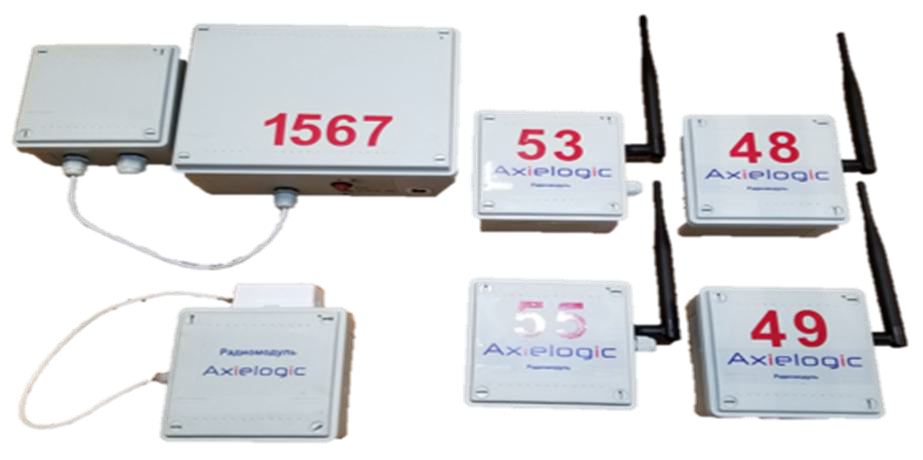 Регистраторы
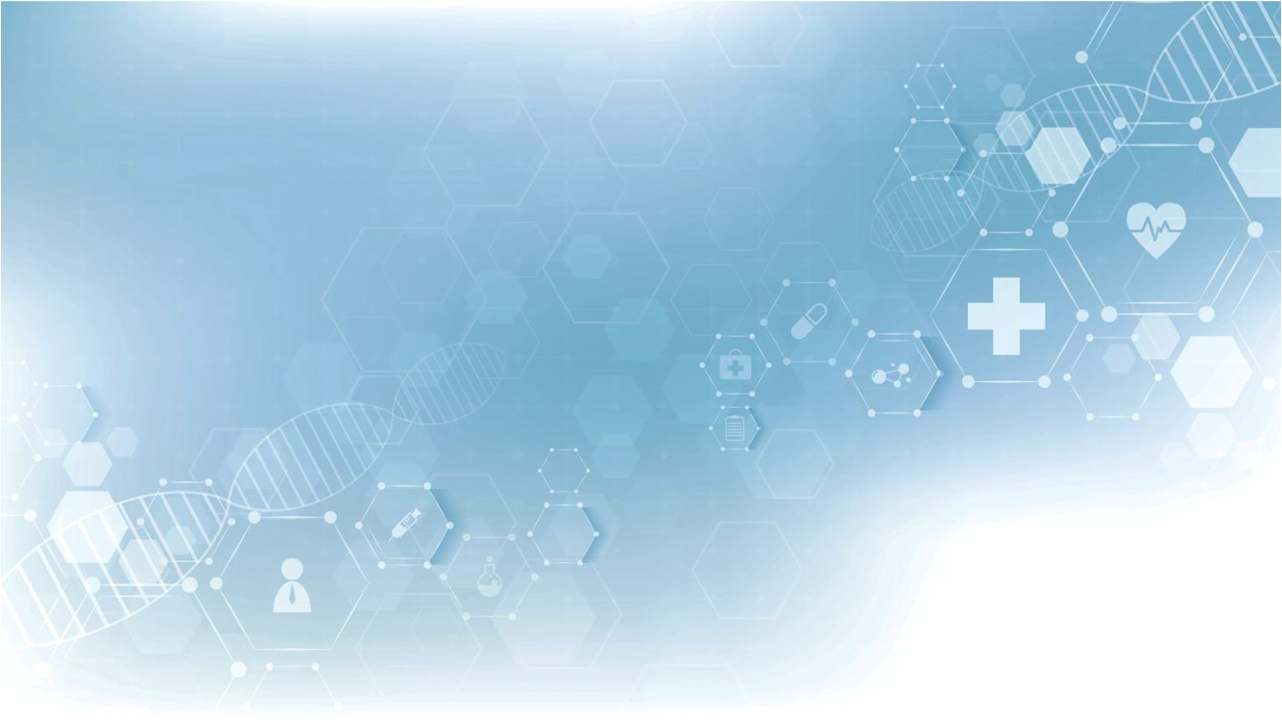 Если происходит отклонение от заданных нормативных 
показателей, то система посылает сигнал тревоги в виде 
сообщения 	на 	электронную 	почту. 	В 	данной 	ситуации 
своевременное получение информации является ключевым 
моментом в устранении сбоев.
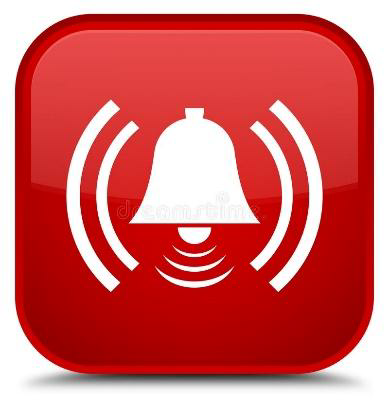 Важно подчеркнуть, что оповещение приходит сразу к 
ответственному лицу для устранения неполадок, а только после 
продолжительного нарушения режима – руководству по докладу 
ответственных лиц.
Отчёт о работе регистраторов в той или иной точке, показатели 
температуры и влажности, возможно получить в течении минуты в 
распечатанном виде за любой период времени мониторинга.
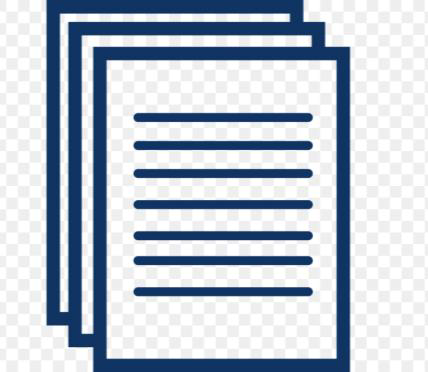 Данные архивируются в цифровом формате и подписывается 
электронной подписью ответственного лица.
Система автоматизирует и упрощает рутинные процессы 
мониторинга 	температурного 	режима 	в 	аптеке, 	что 	крайне 
необходимо в современных условиях.
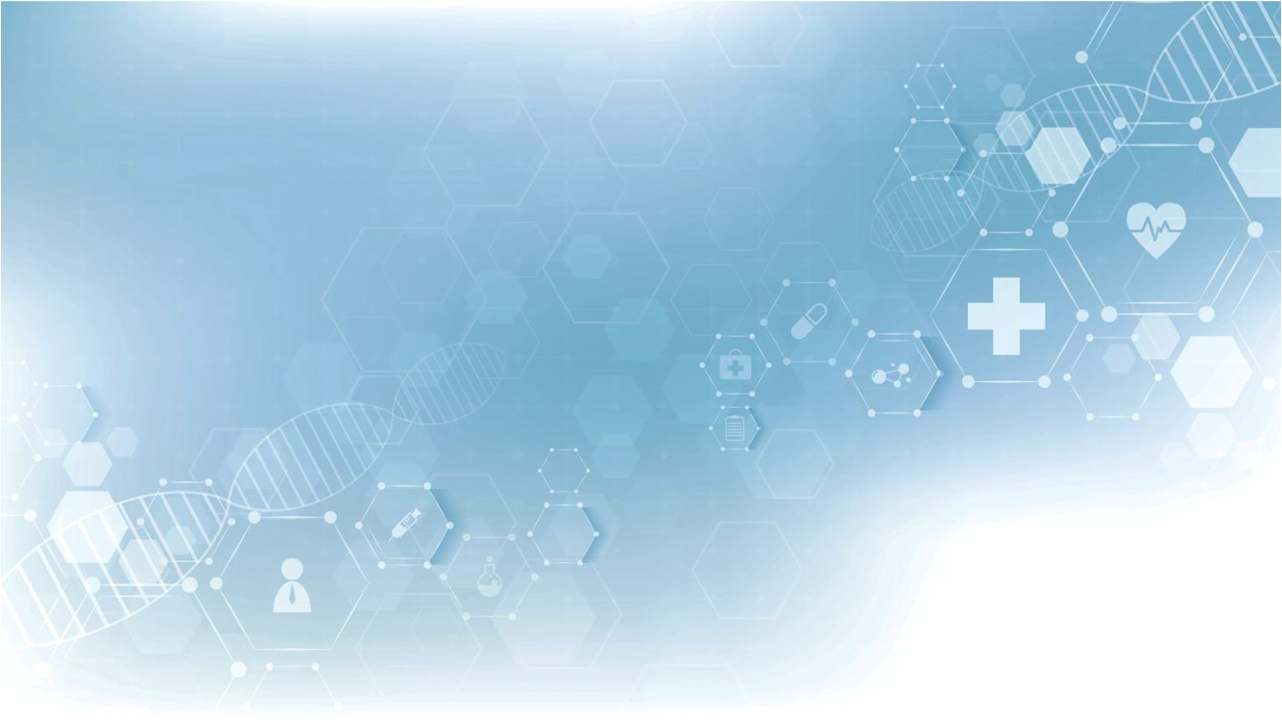 Гибкая отчетность за любые периоды расширенная функциональность по требованию
Накопленные данные можно выгружать во внешние программы для анализа. Доступные форматы — 
картинка, PDF или электронная таблица типа Excel.
ГРАФИКИ 	ТАБЛИЧНЫЕ ФОРМЫ
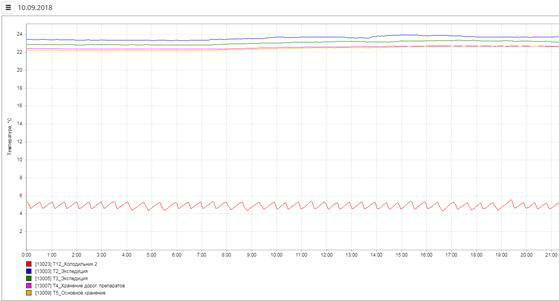 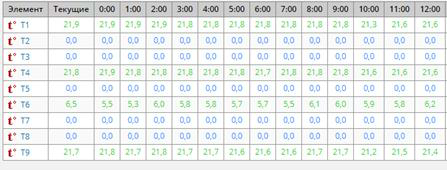 ЖУРНАЛЫ СОБЫТИЙ
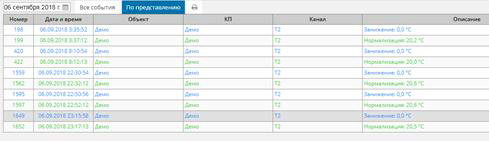 Пока оснащен один отдел, результаты очевидны, впереди планы на постепенное оснащение всех 
подразделений фармцентра, где хранятся лекарственные средства и медицинские изделия.
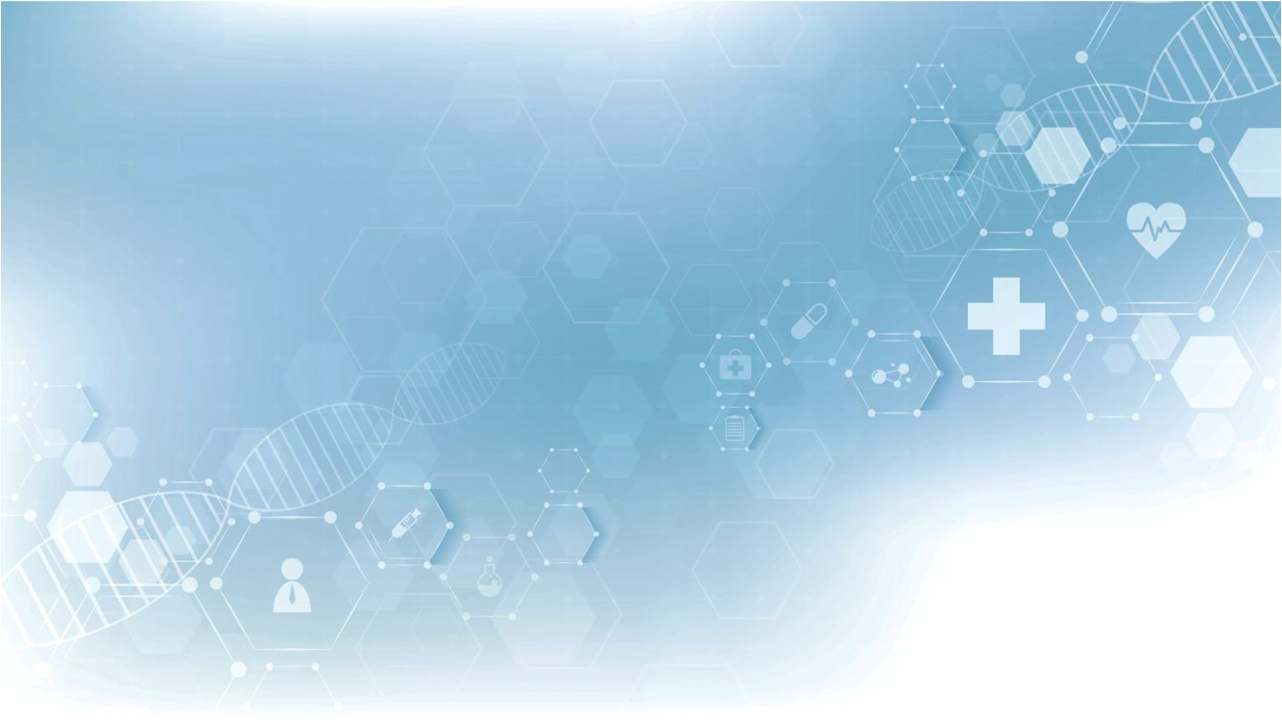 Наркотические и психотропные лекарственные препараты
Отдельно, в технически укрепленных помещениях отдела, сейфах 3-го и 4-го 
класса защиты, металлических шкафах хранятся: наркотические и психотропные 
лекарственные препараты, находящиеся под контролем в соответствии с 
международными правовыми нормами.
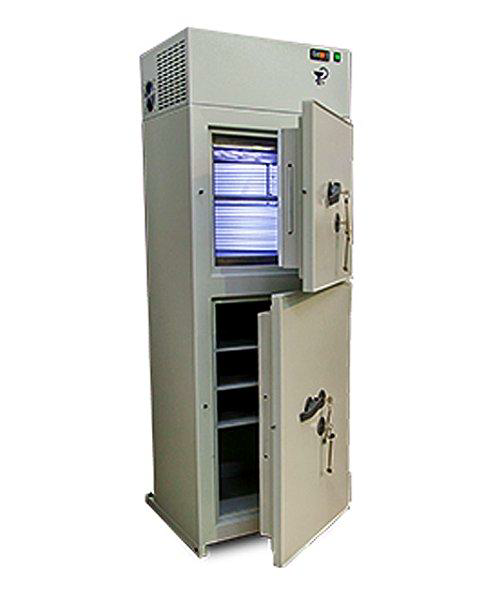 Охранная 	сигнализация 	выведена 	на 	пульт 	центрального 	наблюдения 
федерального 	государственного 	казенного 	учреждения 	«Управление 
вневедомственной охраны войск национальной гвардии Российской Федерации 
по городу Москве» (далее – ФГКУ «УВО ВНГ России по городу Москве»).
При возникновении нештатных ситуаций необходимо воспользоваться кнопкой  
тревожной сигнализации.
С учётом требований для хранения термолабильных наркотических средств и 
психотропных веществ (НС и ПВ) имеются холодильное оборудование и сумки – 
термоконтейнеры.
Запас наркотических средств и психотропных веществ, хранящихся в комнате 
не должен превышать трехмесячной потребности.
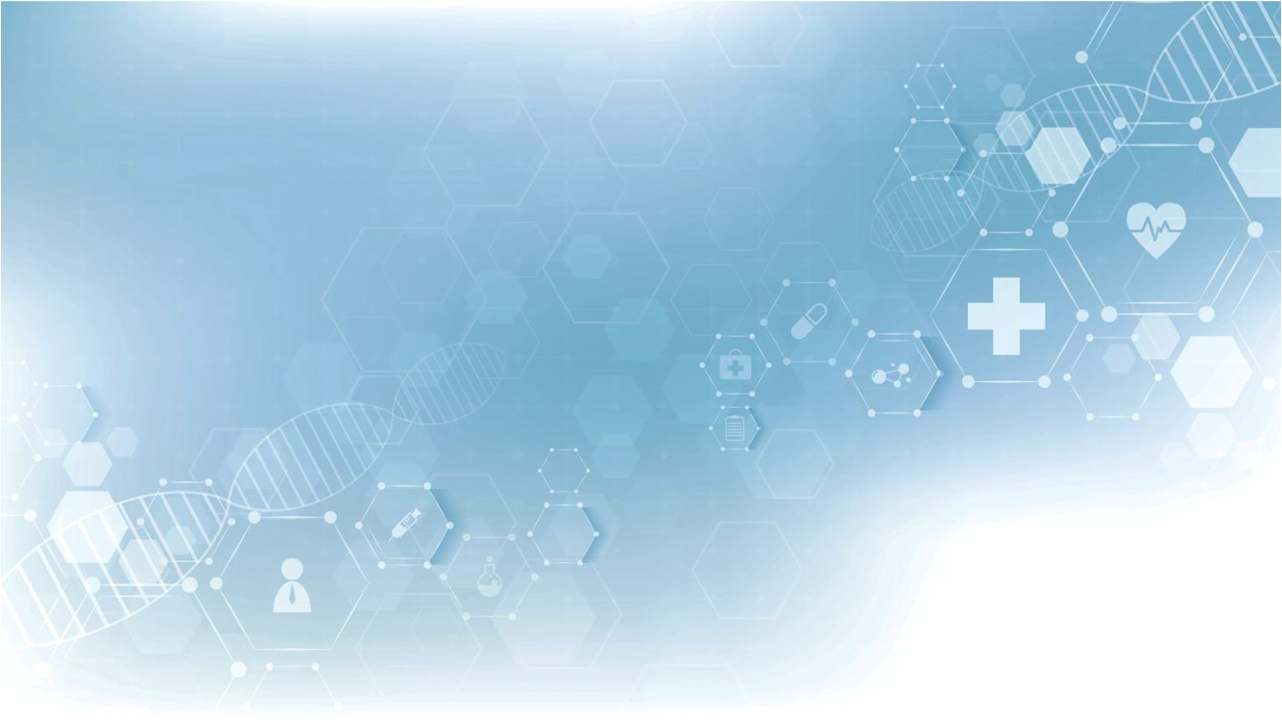 Хранения иммунобиологических лекарственных препаратов (ИЛП)
На всех уровнях «холодовой цепи» в журнале проводится регистрация поступления и отправления ИЛП в 
аптеке с указанием наименования производителя препарата, адреса производства, количества препарата (для 
вакцин и растворителей к ним - в дозах), серии, даты истечения срока годности, даты поступления (отправления), 
организации-поставщика, показаний термоиндикаторов и их идентификационных номеров, фамилии, имени, 
отчества ответственного работника, осуществляющего регистрацию.
Сотрудник, осуществляющий регистрацию поступления, хранения и отпуска ИЛП, проходит инструктаж (на 
рабочем месте) по вопросам соблюдения условий хранения и транспортирования ИЛП, работе с холодильным 
оборудованием и работе с приборами, регистрирующими изменения температурного режима (термометры, 
термоиндикаторы, терморегистраторы) с внесением соответствующей записи в журнал инструктажа.
Холодильные камеры (комнаты) оснащены оборудованием, а также приборами измерения и контроля 
температуры.
Загрузка холодильных камер (комнат) обеспечивает свободный доступ в любую часть камеры (комнаты) и 
условия для работы персонала внутри камеры (комнаты), а также свободную циркуляцию воздуха по всему 
объему в целях обеспечения равномерности распределения температуры.
Если необходимые условия хранения подтверждены при транспортировке, то ИЛП выгружают из 
термоконтейнеров (холодильных сумок) и размещают в холодильниках в течение 10 минут. При приемочном 
контроле ИЛП, как и всех других ЛП, проверяют соответствие поступивших ИЛП данным в товарно-
сопроводительных документах (наименование, количество, серии, сроки годности).
При несоответствии поступивших ИЛП показателям приемочного контроля, их перемещают в карантинную 
зону, выделенную в холодильнике, и возвращают поставщику или передают на уничтожение.
Движение всех ИЛП регистрируется в журнале  1 - С Аптека в электронном виде с архивацией в конце года.
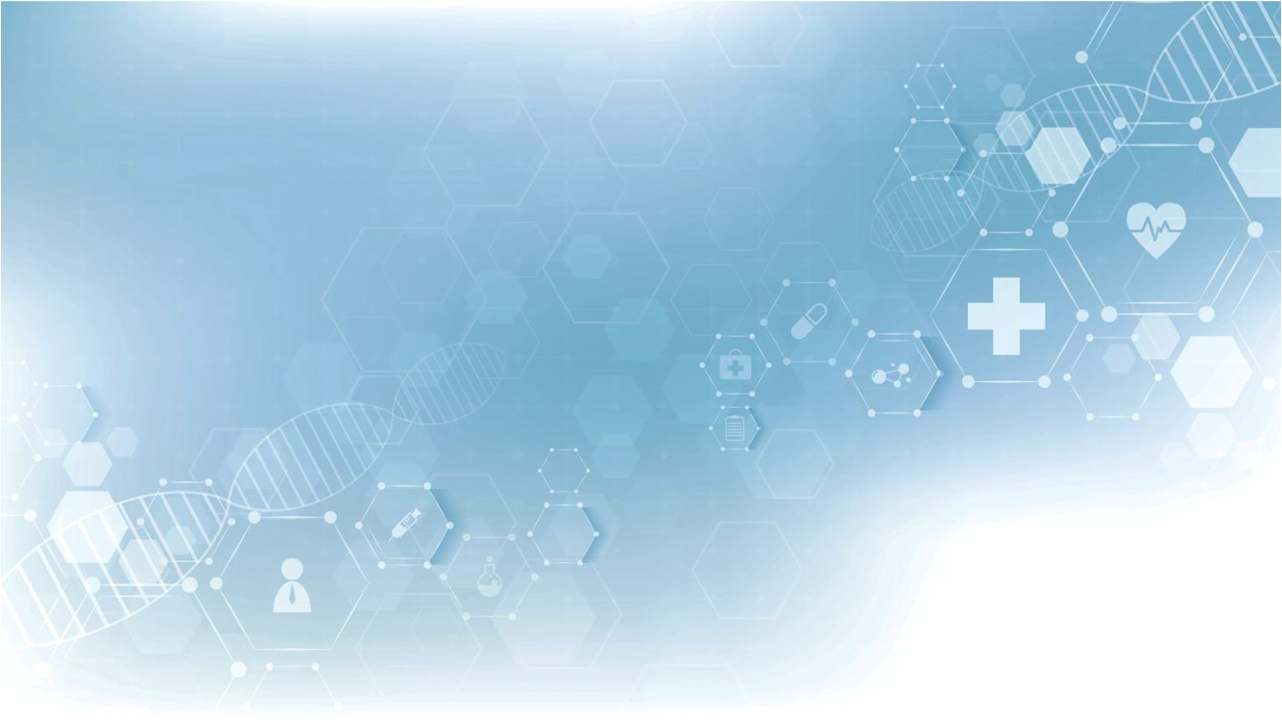 Организация хранения медицинских изделий в отделе (инвентарного
медицинского имущества)
В случае выявления каких-либо несоответствий, нарушений по количеству и качеству 
привезенных МИ, несоответствия приходных документов, сертификатов и паспортов качества 
продукции, сроков годности, нарушение упаковочного материала, недостачи и излишки 
продукции и т.п., вопрос о дальнейшем приеме товара и оформлении соответствующих 
документов 	проводится 	комиссией, 	утвержденной 	приказом 	начальника 	ГВКГ 
им.ак.Н.Н.Бурденко, куда входят ответственные лица группы контроля.
В случае отсутствия документов, подтверждающих качества, или сомнения в качестве МИ, 
товар размещается отдельно с обозначением «Забраковано при приемочном контроле» - в 
«Карантинную зону» и оформляется соответствующим образом.
В отделе выделена специальная зона для приемки медицинских изделий. Она соответствует 
санитарным требованиям, требованиям пожарной безопасности, а также техники безопасности 
в соответствии с законодательством РФ.
Изделия медицинского назначения в отделе размещаются на стеллажах, поддонах, полках, 
шкафах в соответствии с условиями хранения.
В планах создание электронной «Системы непрерывного мониторинга температуры и 
влажности» и в этом отделе.
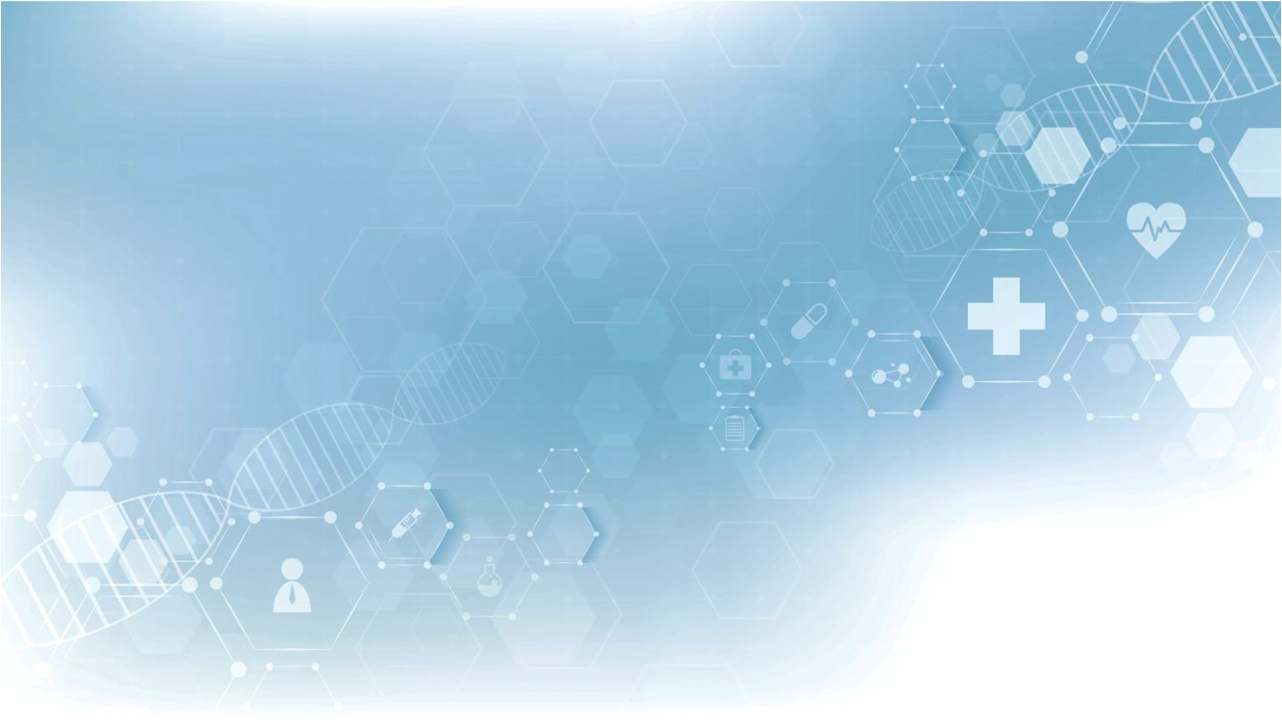 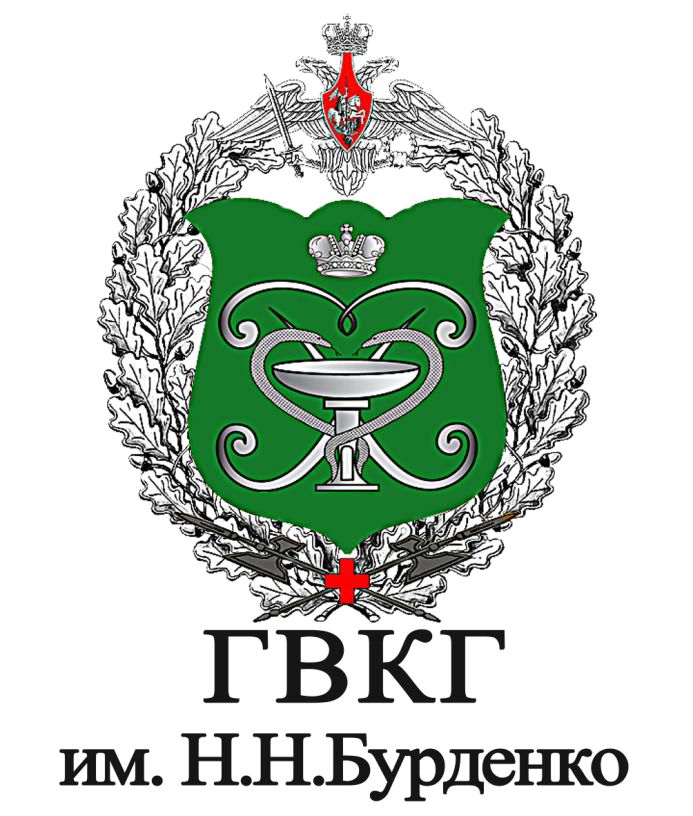 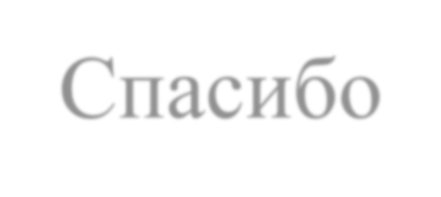 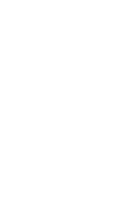 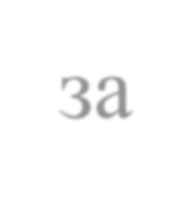 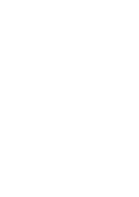 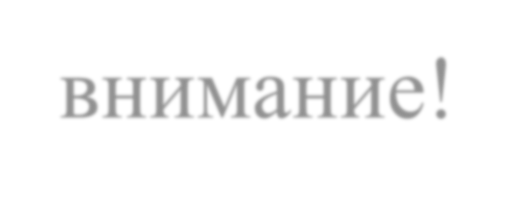 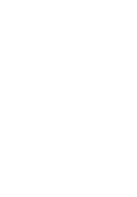 Спасибо за внимание!